RECENT AND PLANNED UPGRADES TO THE OPERATIONAL HWRF DATA ASSIMILATION SYSTEM

Henry R. Winterbottom1, Jason Sippel2, Zhan Zhang1, and Avichal Mehra3
16 April 2018

1I. M. Systems Group, Inc. (IMSG) and NOAA/NWS NCEP EMC
2NOAA AOML/HRD
3NOAA/NWS NCEP EMC
Henry R. Winterbottom :: 16 April 2018 :: AMS TC 33 :: Ponte Vedra, FL
Outline:
Milestones for 2017 – 2018
Henry R. Winterbottom :: 16 April 2018 :: AMS TC 33 :: Ponte Vedra, FL
Outline:
Milestones for 2017 – 2018

 Planned Data Assimilation Testing
Henry R. Winterbottom :: 16 April 2018 :: AMS TC 33 :: Ponte Vedra, FL
Outline:
Milestones for 2017 – 2018

 Planned Data Assimilation Testing

 Planned Activities During the Next 2-3 Years
Henry R. Winterbottom :: 16 April 2018 :: AMS TC 33 :: Ponte Vedra, FL
Outline:
Milestones for 2017 – 2018

 Planned Data Assimilation Testing

 Planned Activities During the Next 2-3 Years

 Conclusions
Henry R. Winterbottom :: 16 April 2018 :: AMS TC 33 :: Ponte Vedra, FL
Milestones for 2017-2018:
Cycling, Hybrid-Ensemble Data Assimilation
Member 01
Member 01
Member 01
Member 02
Member 02
Member 02
Member 03
Member 03
Member 03
Re-center Ensemble
Ensemble Kalman Filter
Member 04
Member 04
Member 04
Member 05
Member 05
Member 05
Member N
Member N
Member N
Ensemble Covariance
High-resolution Control Forecast
High-resolution Control Analysis
Ensemble-3DVAR (Hybrid) Data Assimilation
Henry R. Winterbottom :: 16 April 2018 :: AMS TC 33 :: Ponte Vedra, FL
Background Forecast(s)
Observation Statistics
Data Assimilation
Updated Initial Condition(s)
Legend:
Milestones for 2017-2018:
Cycling, Hybrid-Ensemble Data Assimilation
Member 01
Member 01
Member 01
H
W
R
F
Member 02
Member 02
Member 02
Member 03
Member 03
Member 03
Re-center Ensemble
Ensemble Kalman Filter
Member 04
Member 04
Member 04
Member 05
Member 05
Member 05
Member N
Member N
Member N
Ensemble Covariance
High-resolution Control Forecast
High-resolution Control Analysis
Ensemble-3DVAR (Hybrid) Data Assimilation
Henry R. Winterbottom :: 16 April 2018 :: AMS TC 33 :: Ponte Vedra, FL
Background Forecast(s)
Observation Statistics
Data Assimilation
Updated Initial Condition(s)
Legend:
Milestones for 2017-2018:
Cycling, Hybrid-Ensemble Data Assimilation
Member 01
Member 01
Member 01
H
W
R
F
G
S
I
Member 02
Member 02
Member 02
Member 03
Member 03
Member 03
Re-center Ensemble
Ensemble Kalman Filter
Member 04
Member 04
Member 04
Member 05
Member 05
Member 05
Member N
Member N
Member N
Ensemble Covariance
High-resolution Control Forecast
High-resolution Control Analysis
Ensemble-3DVAR (Hybrid) Data Assimilation
Henry R. Winterbottom :: 16 April 2018 :: AMS TC 33 :: Ponte Vedra, FL
Background Forecast(s)
Observation Statistics
Data Assimilation
Updated Initial Condition(s)
Legend:
Milestones for 2017-2018:
Cycling, Hybrid-Ensemble Data Assimilation
Member 01
Member 01
Member 01
H
W
R
F
E
N
K
F
G
S
I
Member 02
Member 02
Member 02
Member 03
Member 03
Member 03
Re-center Ensemble
Ensemble Kalman Filter
Member 04
Member 04
Member 04
Member 05
Member 05
Member 05
Member N
Member N
Member N
Ensemble Covariance
High-resolution Control Forecast
High-resolution Control Analysis
Ensemble-3DVAR (Hybrid) Data Assimilation
Henry R. Winterbottom :: 16 April 2018 :: AMS TC 33 :: Ponte Vedra, FL
Background Forecast(s)
Observation Statistics
Data Assimilation
Updated Initial Condition(s)
Legend:
Milestones for 2017-2018:
Cycling, Hybrid-Ensemble Data Assimilation
Member 01
Member 01
Member 01
H
W
R
F
H
W
R
F
E
N
K
F
G
S
I
Member 02
Member 02
Member 02
Member 03
Member 03
Member 03
Re-center Ensemble
Ensemble Kalman Filter
Member 04
Member 04
Member 04
Member 05
Member 05
Member 05
Member N
Member N
Member N
Ensemble Covariance
High-resolution Control Forecast
High-resolution Control Analysis
Ensemble-3DVAR (Hybrid) Data Assimilation
Henry R. Winterbottom :: 16 April 2018 :: AMS TC 33 :: Ponte Vedra, FL
Background Forecast(s)
Observation Statistics
Data Assimilation
Updated Initial Condition(s)
Legend:
Milestones for 2017-2018:
Testing New Observation Types for HWRF 2017
Three new classes of satellite Atmosphere Motion Vectors (AMV) added to the operational configuration
Henry R. Winterbottom :: 16 April 2018 :: AMS TC 33 :: Ponte Vedra, FL
Milestones for 2017-2018:
Testing New Observation Types for HWRF 2017
Three new classes of satellite Atmosphere Motion Vectors (AMV) added to the operational configuration
Flight-level (e.g., High-density Observations, HDOB) are assimilated
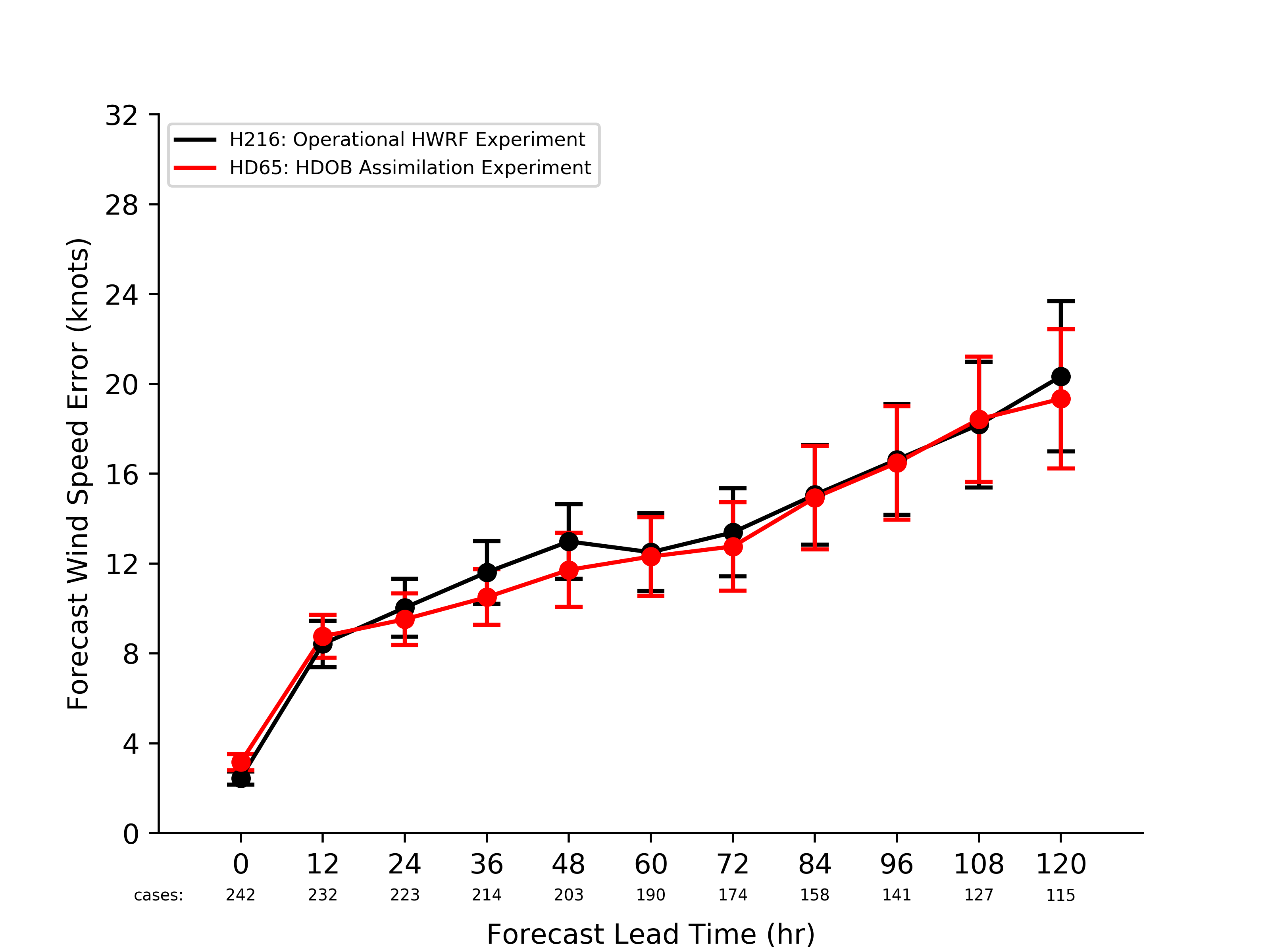 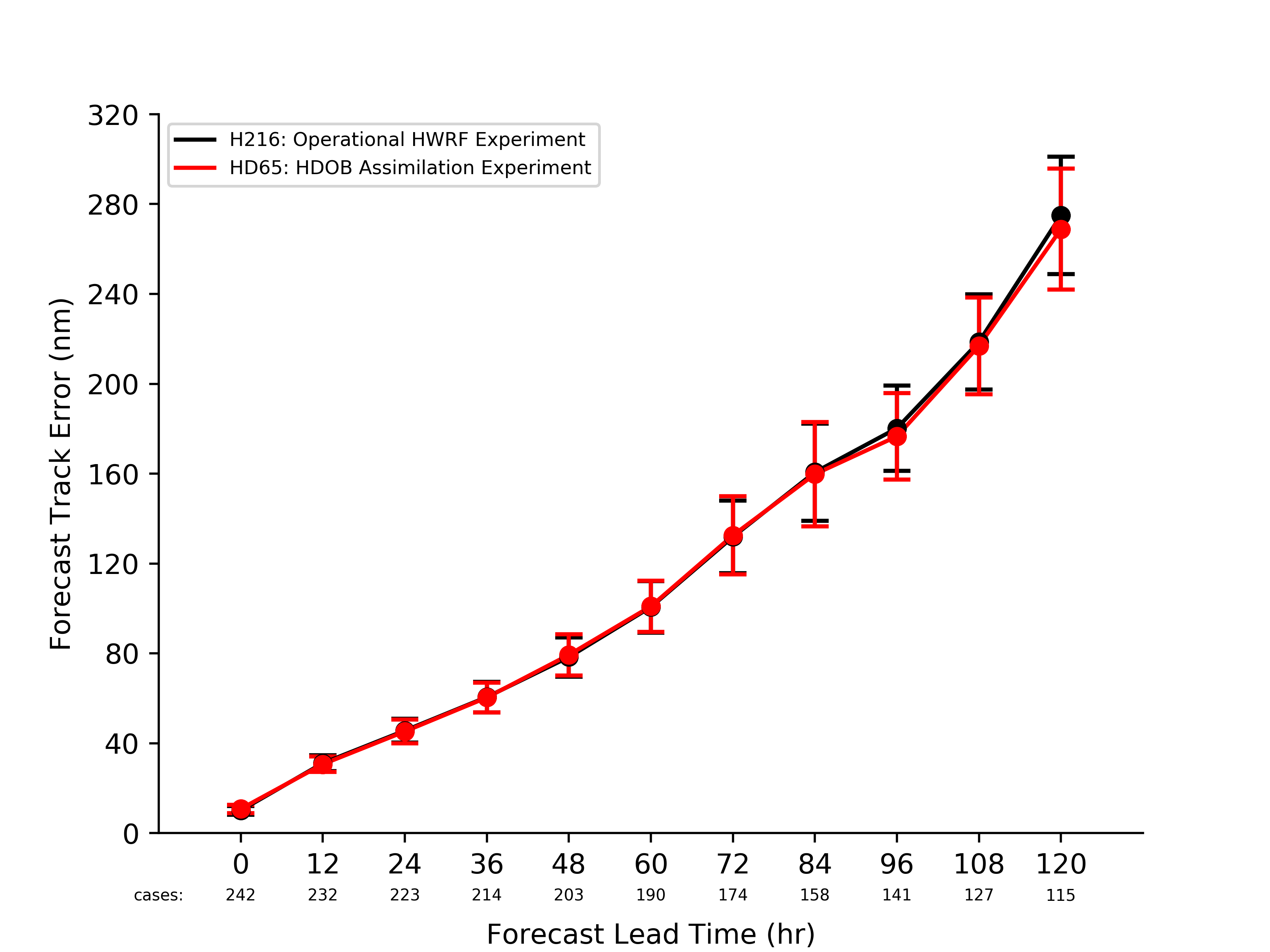 Track Forecast Errors Relative to Observations
Maximum Wind Speed Forecast Errors Relative to Observations
Control Experiment
Control Experiment
Data Assimilation Experiment
Data Assimilation Experiment
Henry R. Winterbottom :: 16 April 2018 :: AMS TC 33 :: Ponte Vedra, FL
Milestones for 2017-2018:
Testing New Observation Types for HWRF 2017
Three new classes of satellite Atmosphere Motion Vectors (AMV) added to the operational configuration
Flight-level (e.g., High-density Observations, HDOB) are assimilated
Implementation testing illustrates positive improvement for intensity forecasts
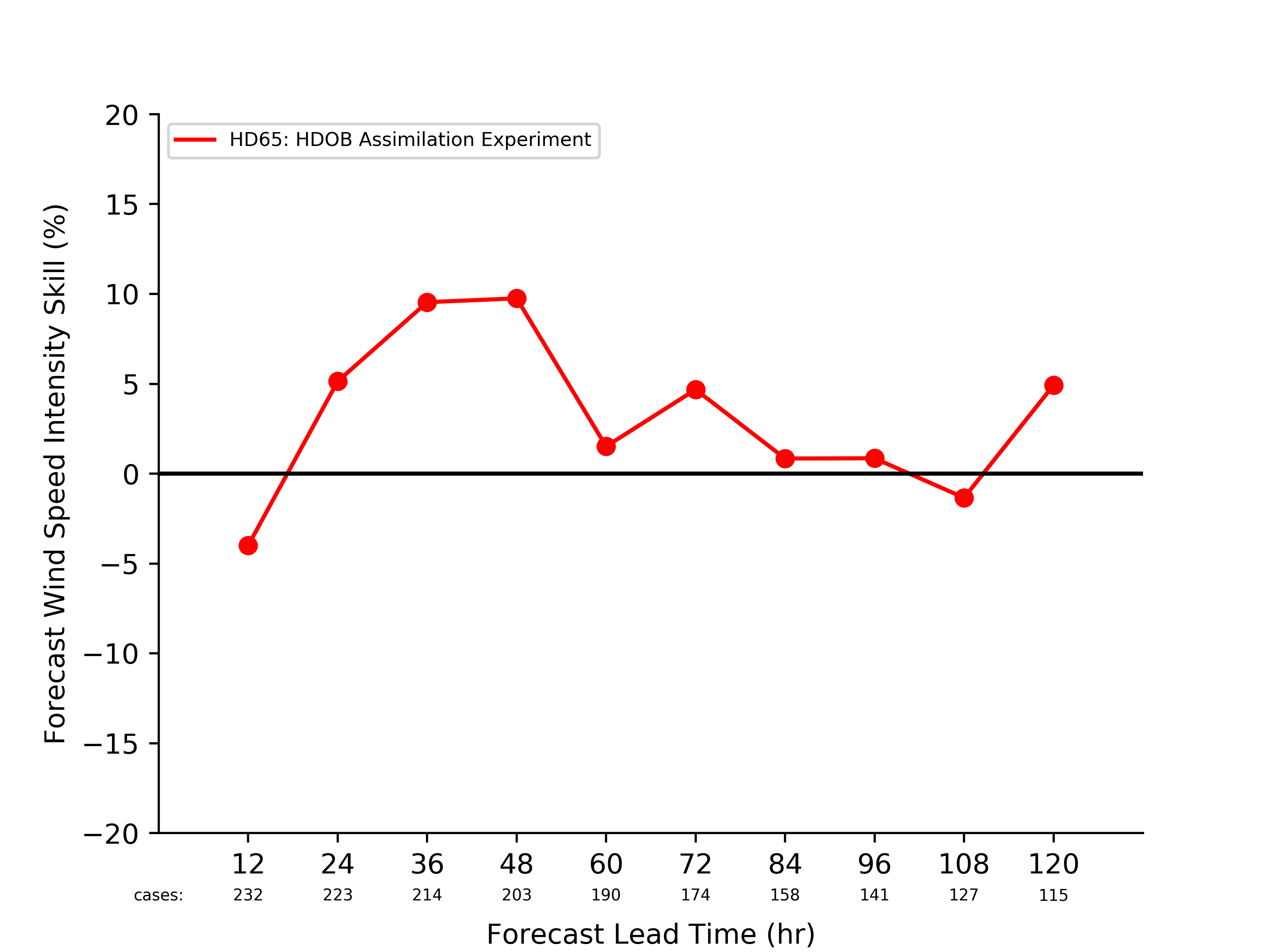 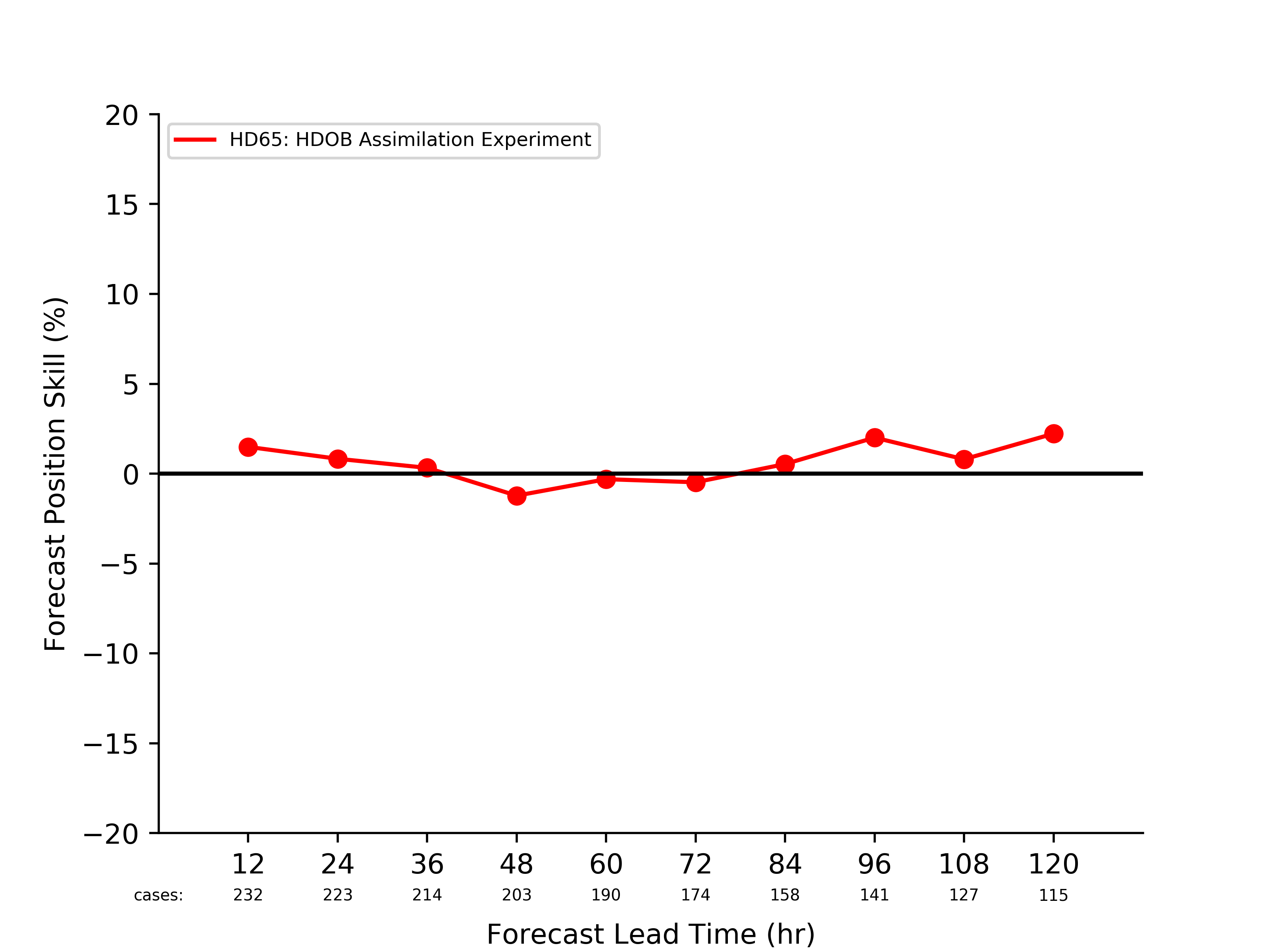 Control Experiment
Control Experiment
Data Assimilation Experiment
Data Assimilation Experiment
Track Forecast Skill Relative to Control Experiment
Intensity Forecast Skill Relative to Control Experiment
Henry R. Winterbottom :: 16 April 2018 :: AMS TC 33 :: Ponte Vedra, FL
Milestones for 2017-2018:
Testing New Observation Types for HWRF 2018
Stepped Frequency Microwave Radiometer (SFMR) and Tail-Doppler Radar (TDR) observations assimilation added
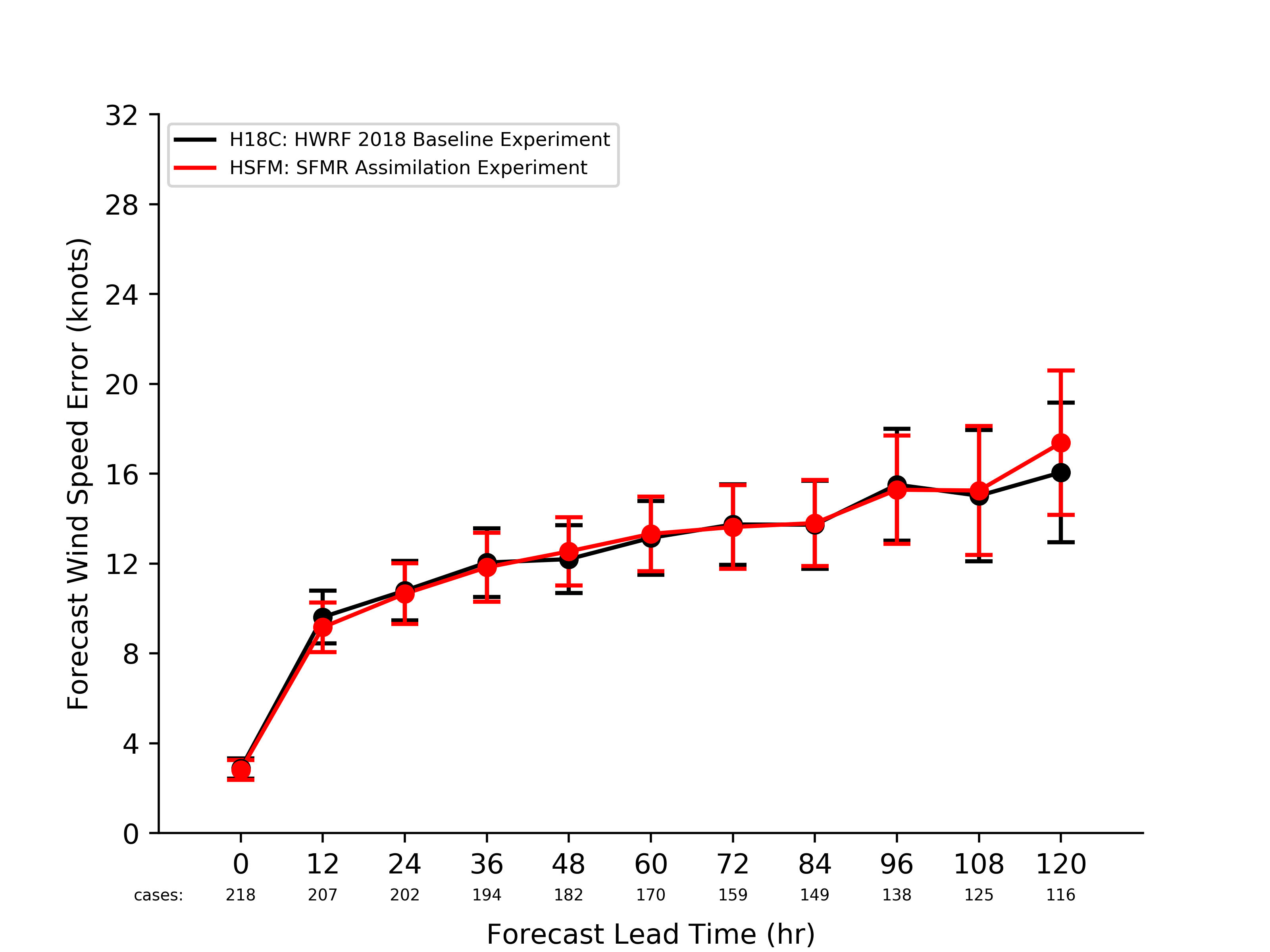 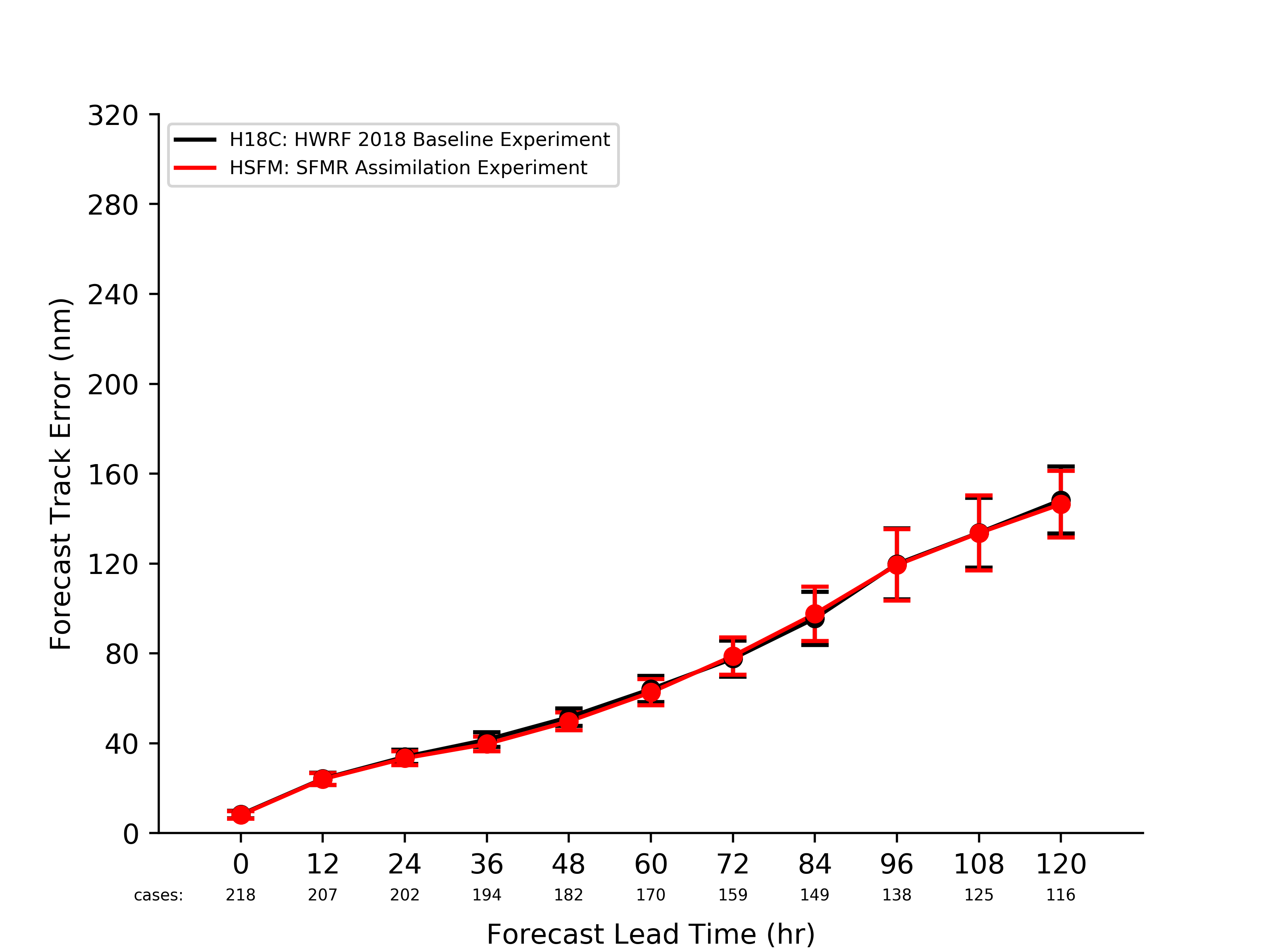 Track Forecast Errors Relative to Observations
Maximum Wind Speed Forecast Errors Relative to Observations
Control Experiment
Control Experiment
Data Assimilation Experiment
Data Assimilation Experiment
Henry R. Winterbottom :: 16 April 2018 :: AMS TC 33 :: Ponte Vedra, FL
Milestones for 2017-2018:
Testing New Observation Types for HWRF 2018
Stepped Frequency Microwave Radiometer (SFMR) and Tail-Doppler Radar (TDR) observations assimilation added
SFMR illustrates generally positive forecast impacts, especially for track prediction
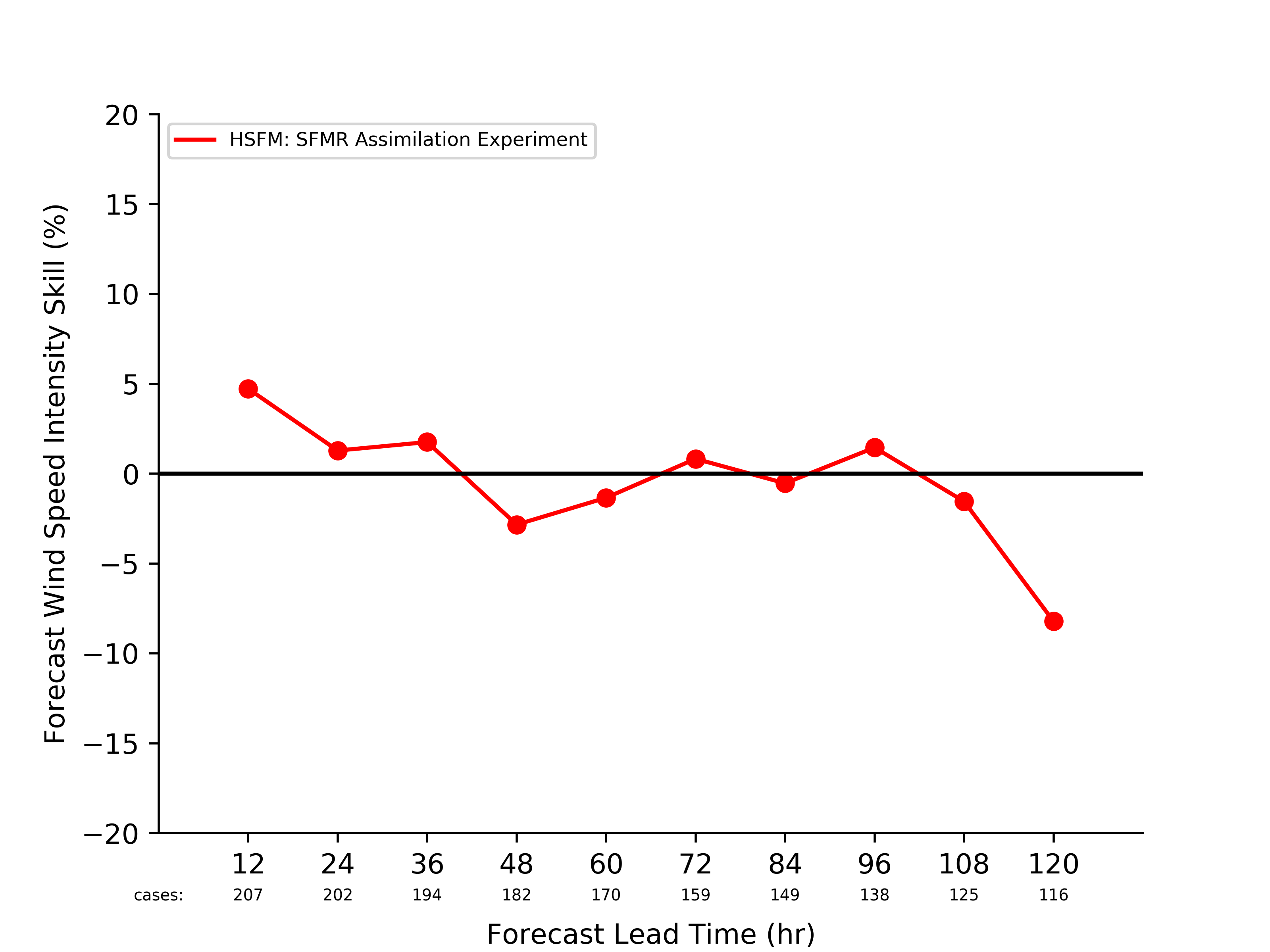 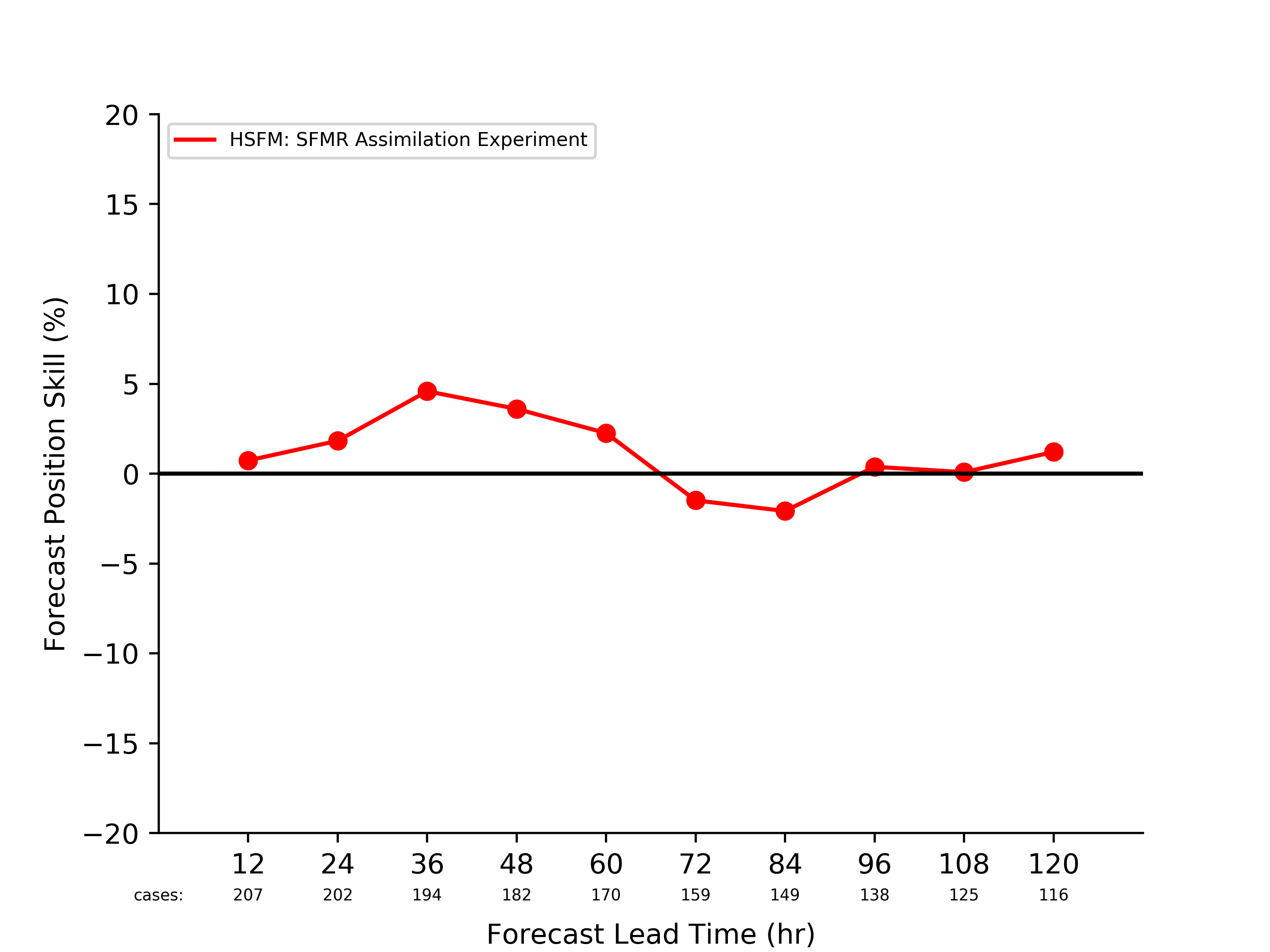 Control Experiment
Control Experiment
Data Assimilation Experiment
Data Assimilation Experiment
Track Forecast Skill Relative to Control Experiment
Intensity Forecast Skill Relative to Control Experiment
Henry R. Winterbottom :: 16 April 2018 :: AMS TC 33 :: Ponte Vedra, FL
Milestones for 2017-2018:
Testing New Observation Types for HWRF 2018
All Global Positioning System (GPS) dropsondes, launched by reconnaissance aircraft, are assimilated – including TC inner-core; GPS dropsonde advection is estimated as discussed in Aberson et al., [2017]
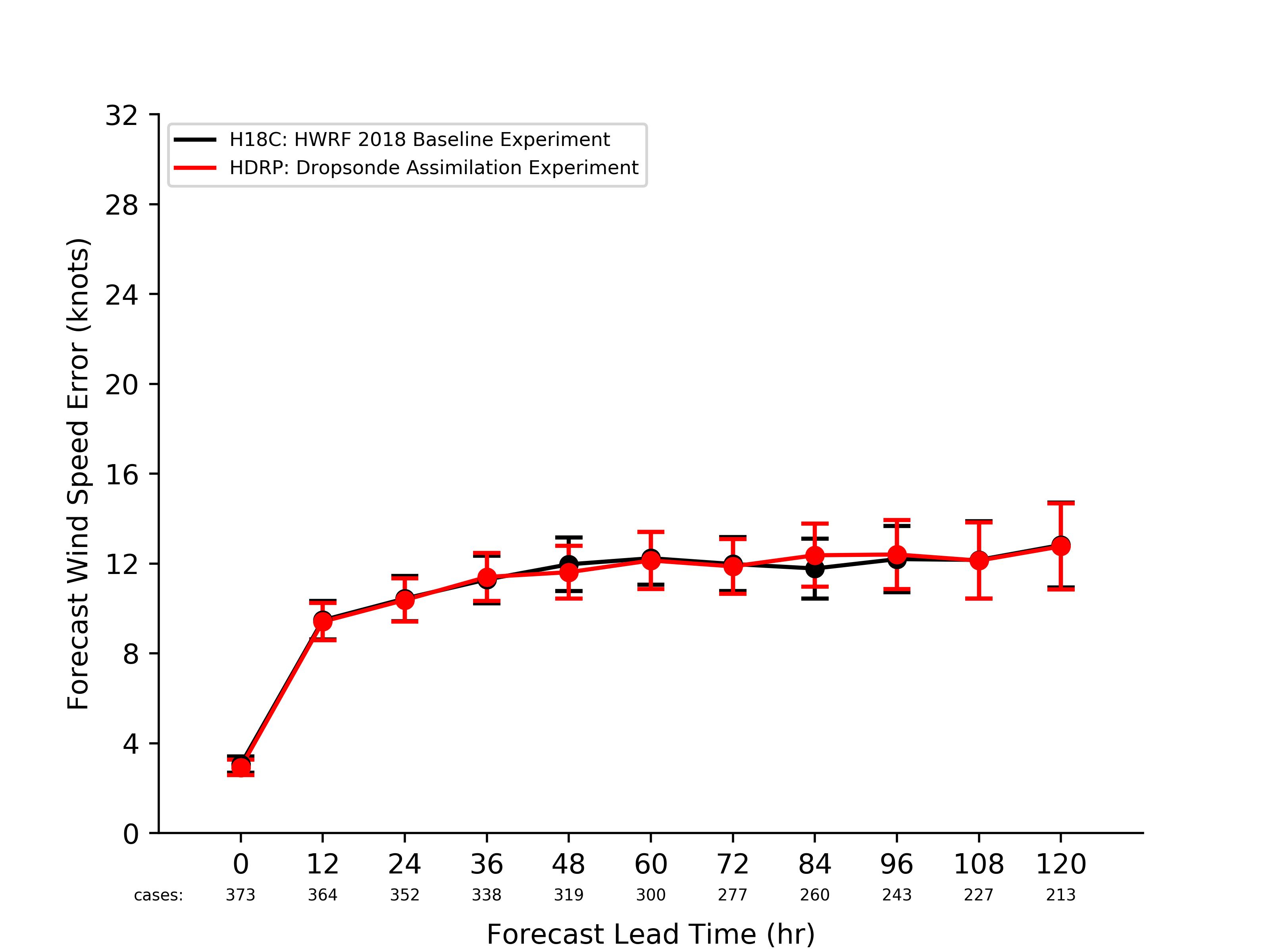 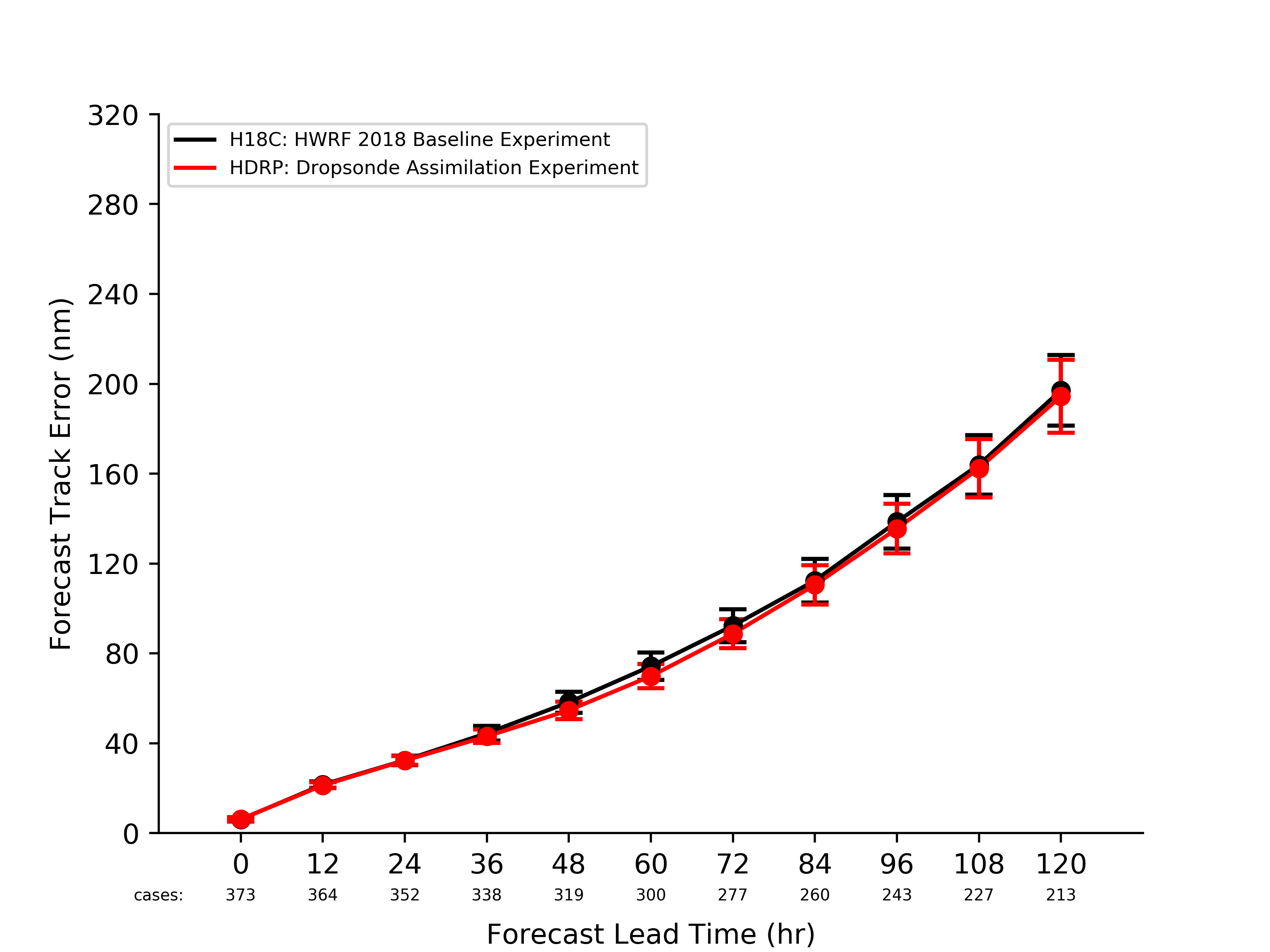 Track Forecast Errors Relative to Observations
Maximum Wind Speed Forecast Errors Relative to Observations
Control Experiment
Control Experiment
Data Assimilation Experiment
Data Assimilation Experiment
Henry R. Winterbottom :: 16 April 2018 :: AMS TC 33 :: Ponte Vedra, FL
Milestones for 2017-2018:
Testing New Observation Types for HWRF 2018
All Global Positioning System (GPS) dropsondes, launched by reconnaissance aircraft, are assimilated – including TC inner-core; GPS dropsonde advection is estimated as discussed in Aberson et al., [2017]
The inclusion of GPS dropsonde advection illustrates significant track forecast improvement
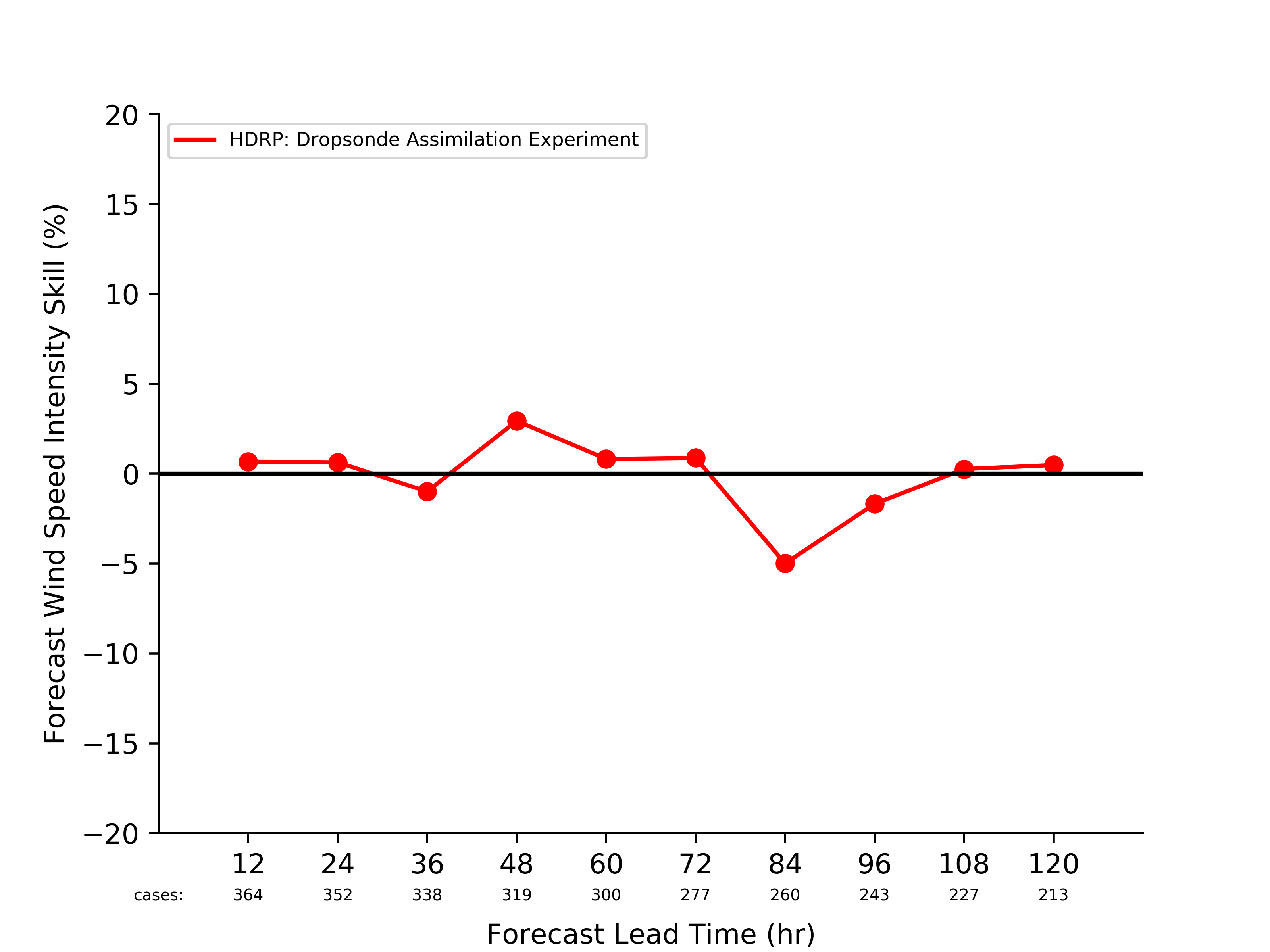 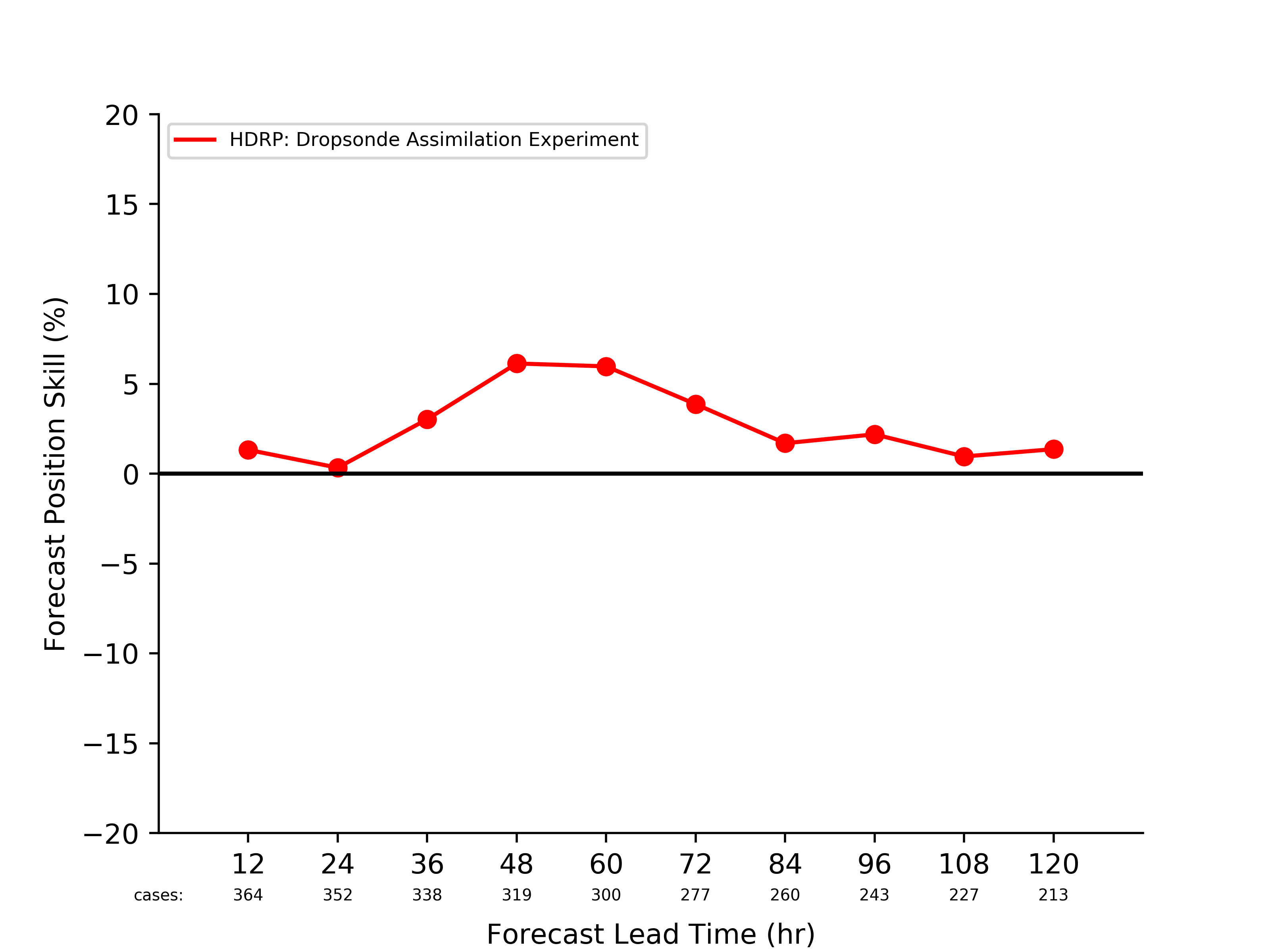 Control Experiment
Control Experiment
Data Assimilation Experiment
Data Assimilation Experiment
Track Forecast Skill Relative to Control Experiment
Intensity Forecast Skill Relative to Control Experiment
The details of the employed methodology will be presented in a poster, tomorrow.
Henry R. Winterbottom :: 16 April 2018 :: AMS TC 33 :: Ponte Vedra, FL
Milestones for 2017-2018:
Data Assimilation System Tuning
Stochastic physics perturbations are added to a 40-member HWRF ensemble
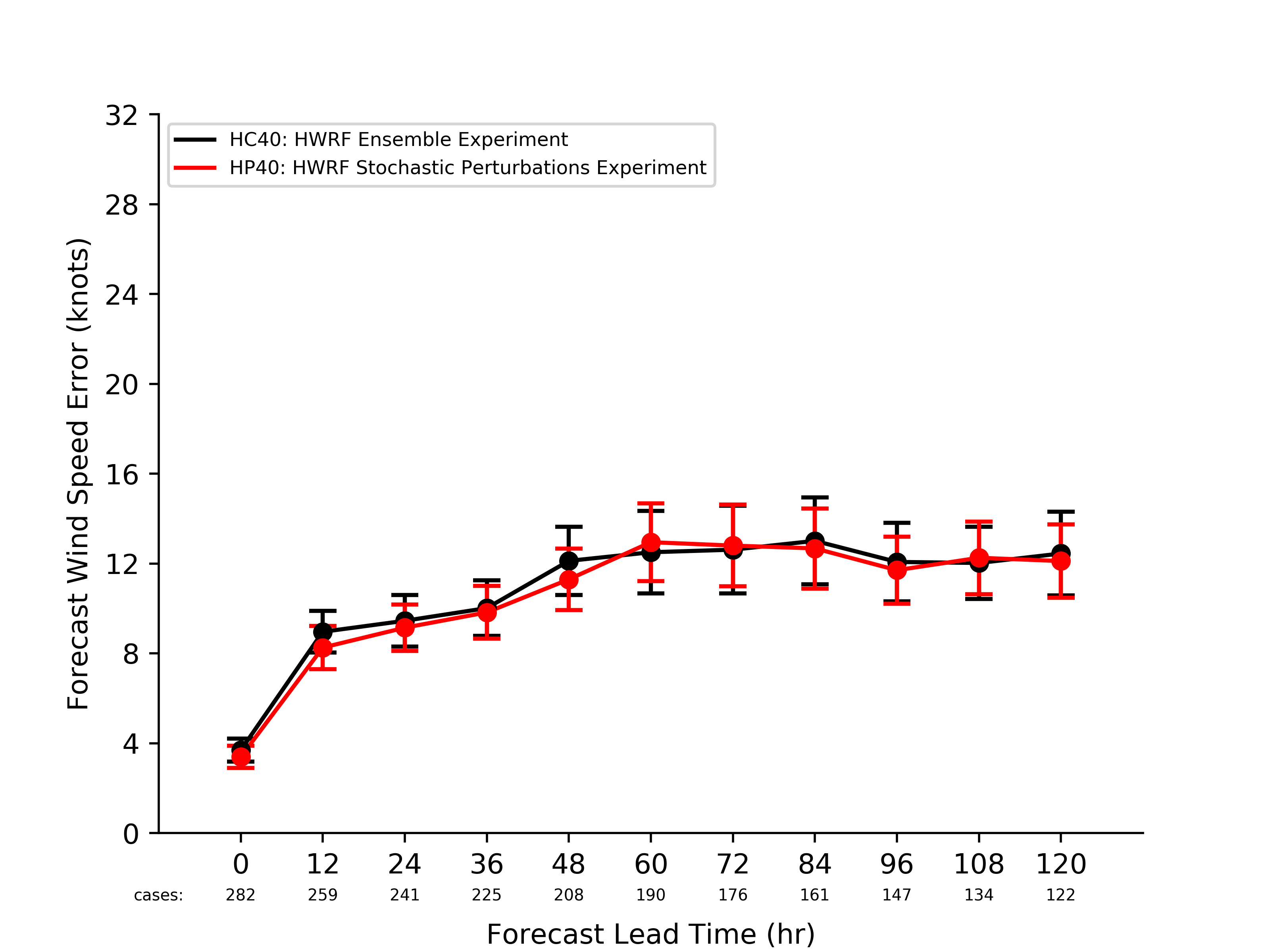 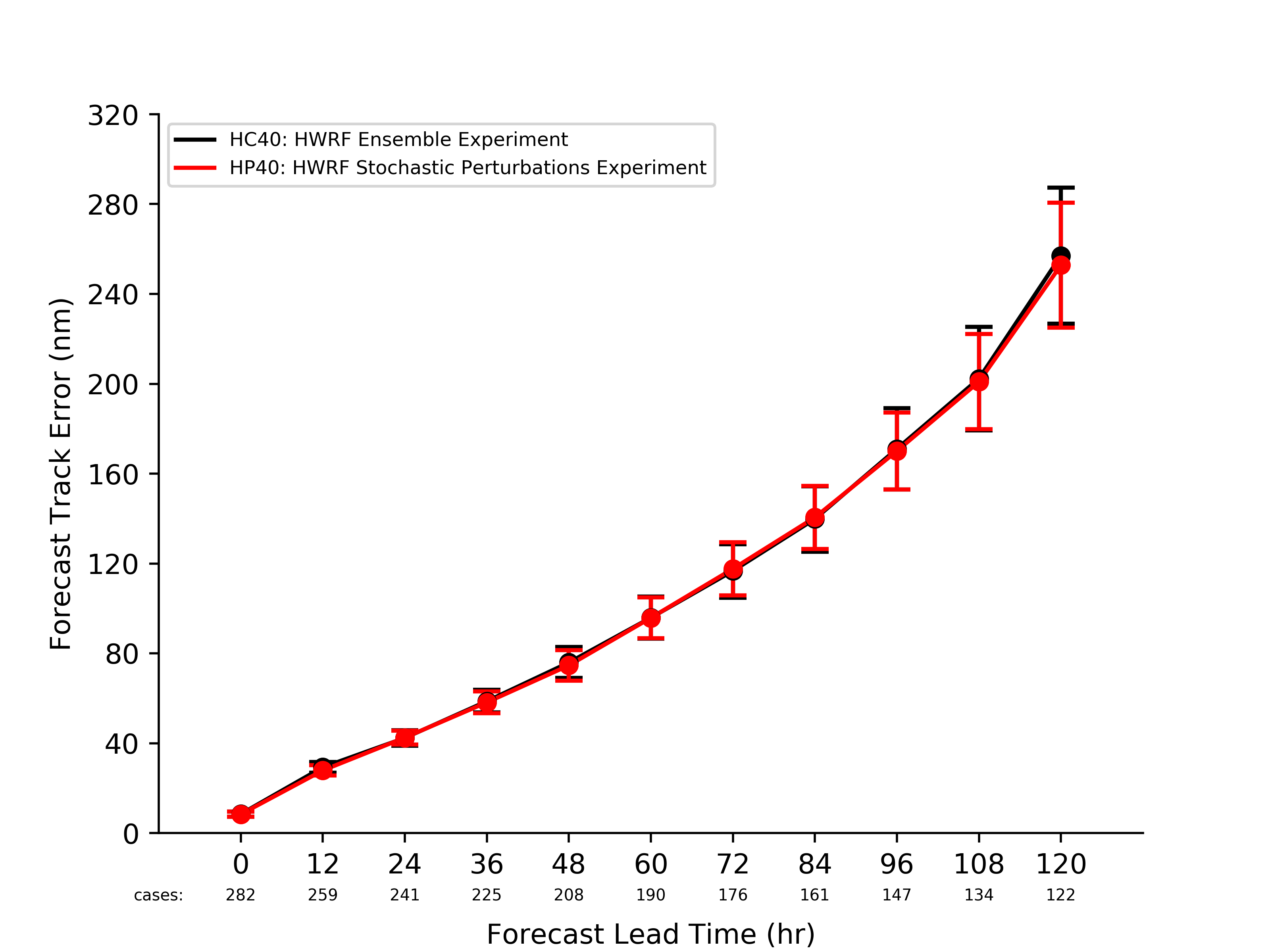 Track Forecast Errors Relative to Observations
Maximum Wind Speed Forecast Errors Relative to Observations
Ensemble Experiment
Ensemble Experiment
Perturbations Experiment
Perturbations Experiment
Henry R. Winterbottom :: 16 April 2018 :: AMS TC 33 :: Ponte Vedra, FL
Milestones for 2017-2018:
Data Assimilation System Tuning
Stochastic physics perturbations are added to a 40-member HWRF ensemble
Perturbations are applied to the planetary boundary layer, convection and the surface drag coefficient (    )
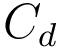 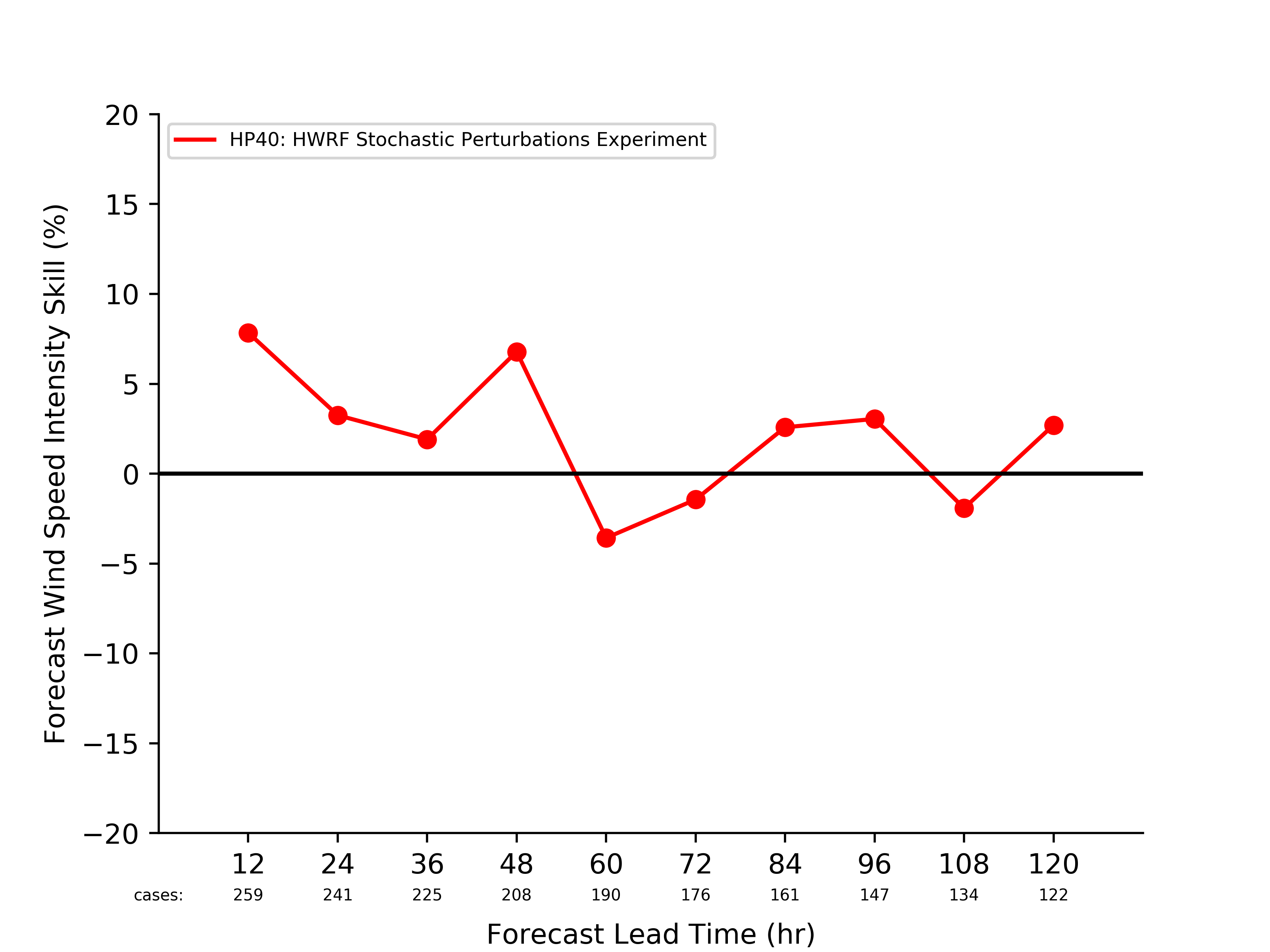 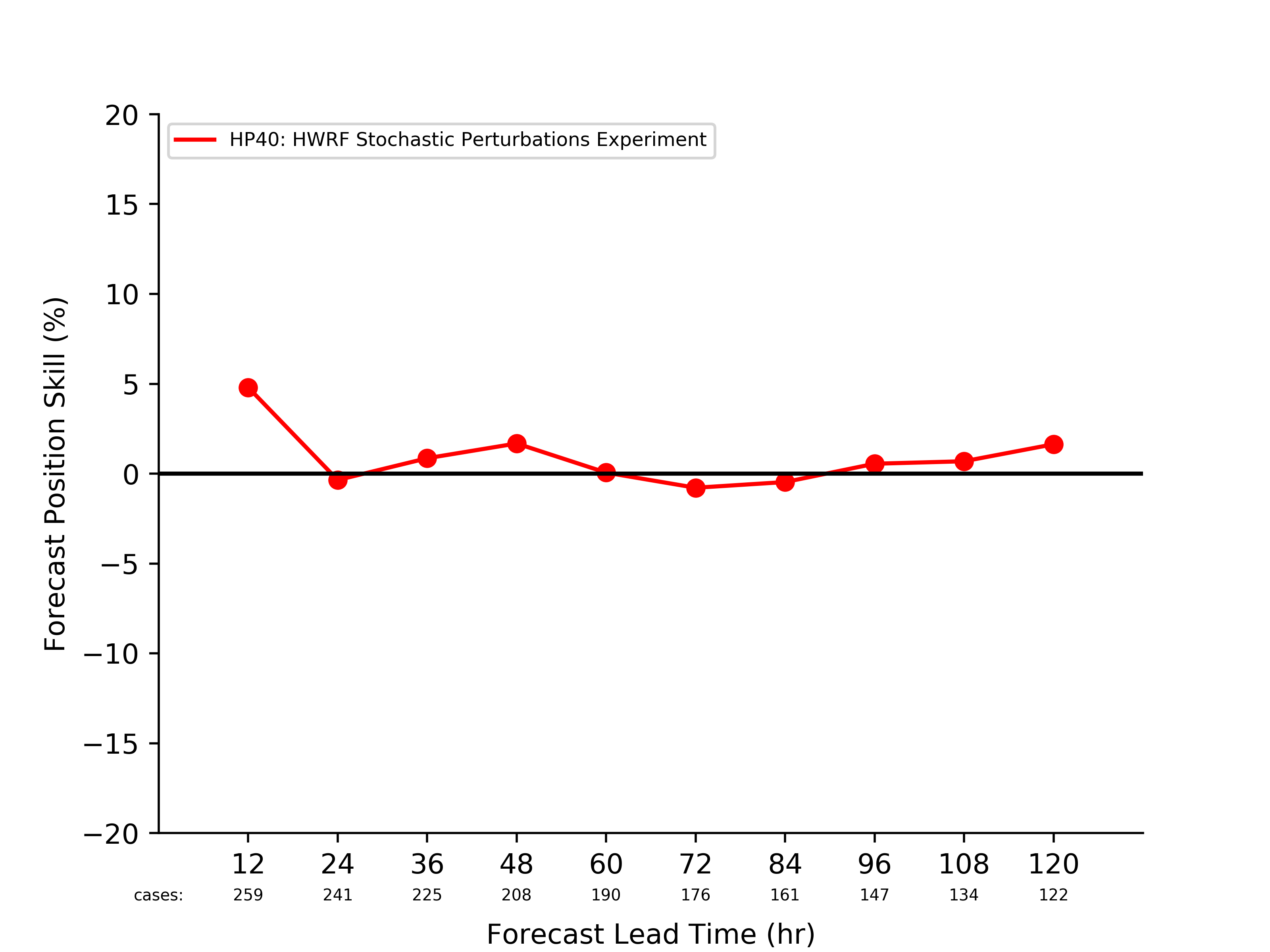 Ensemble Experiment
Ensemble Experiment
Perturbations Experiment
Perturbations Experiment
Track Forecast Skill Relative to Control Experiment
Intensity Forecast Skill Relative to Control Experiment
Henry R. Winterbottom :: 16 April 2018 :: AMS TC 33 :: Ponte Vedra, FL
Milestones for 2017-2018:
Data Assimilation System Tuning
Stochastic physics perturbations are added to a 40-member HWRF ensemble
Perturbations are applied to the planetary boundary layer, convection and the surface drag coefficient (    )
Largely positive TC forecast improvements relative to 40-member HWRF ensemble control experiment
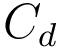 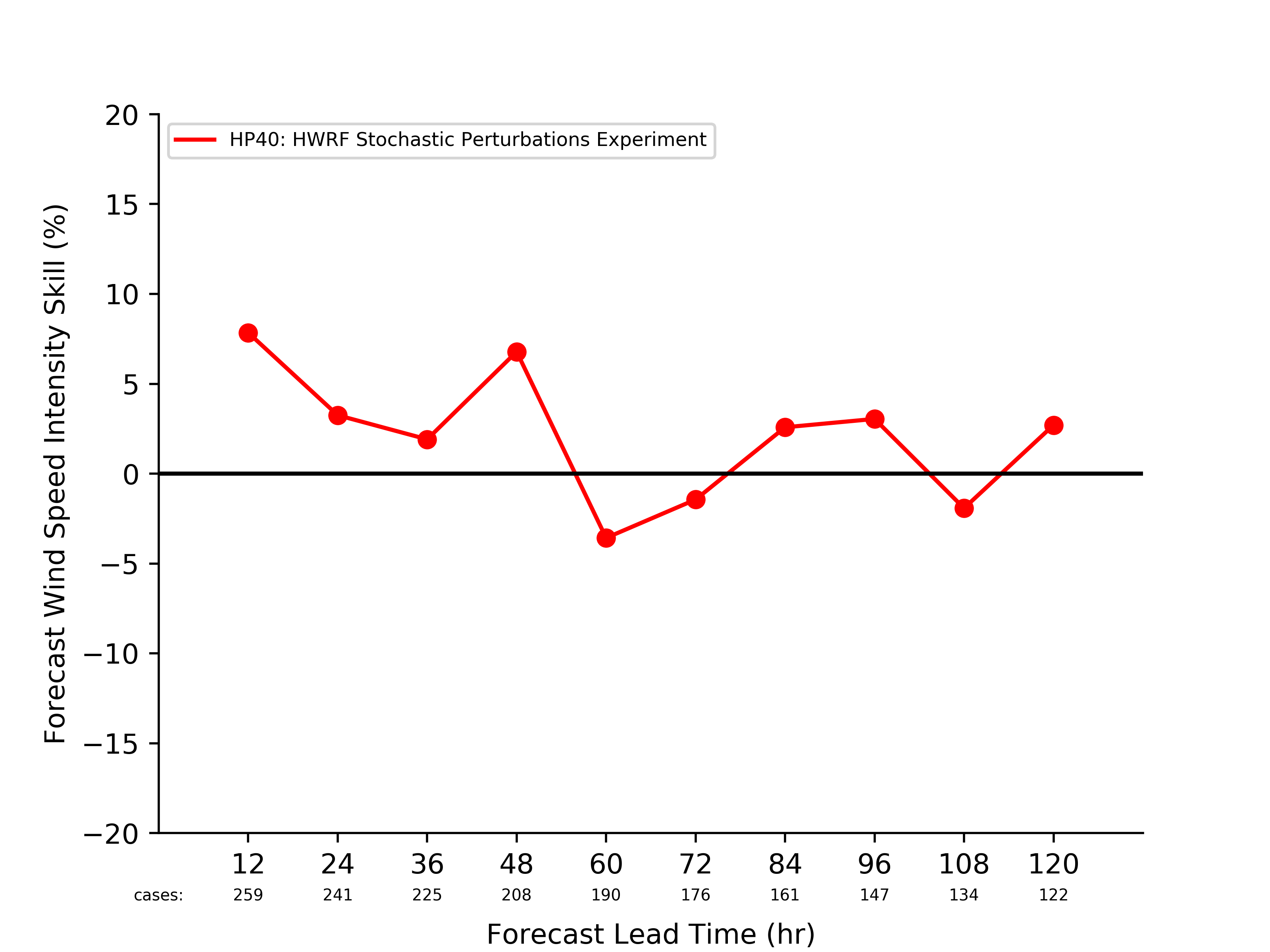 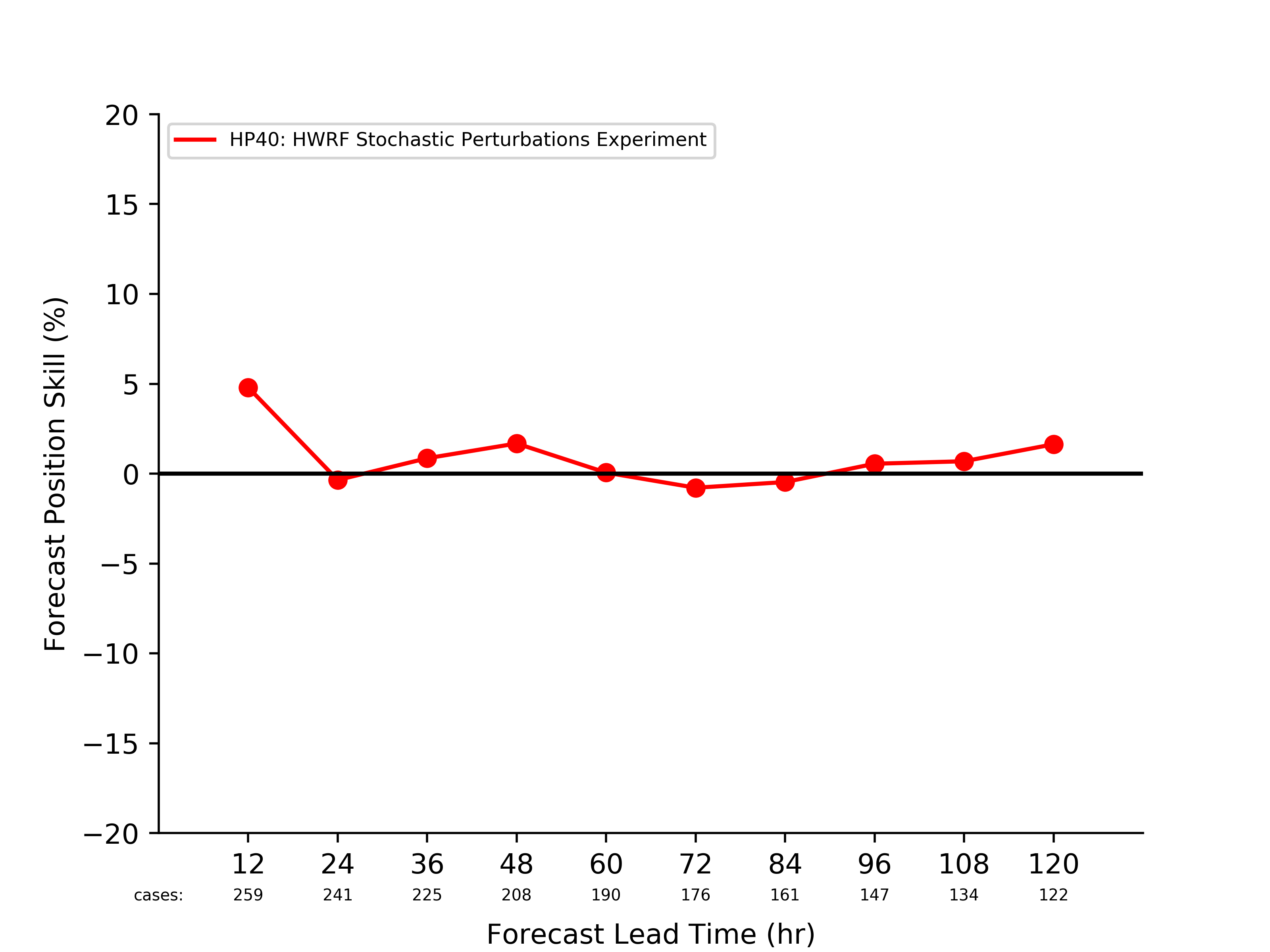 Ensemble Experiment
Ensemble Experiment
Perturbations Experiment
Perturbations Experiment
Track Forecast Skill Relative to Control Experiment
Intensity Forecast Skill Relative to Control Experiment
Henry R. Winterbottom :: 16 April 2018 :: AMS TC 33 :: Ponte Vedra, FL
Planned Data Assimilation Testing:
(Further) Data Assimilation System Tuning
Currently, the HWRF ensemble-hybrid data assimilation method applies a 20% weighting to the static GFS derived background-error covariance
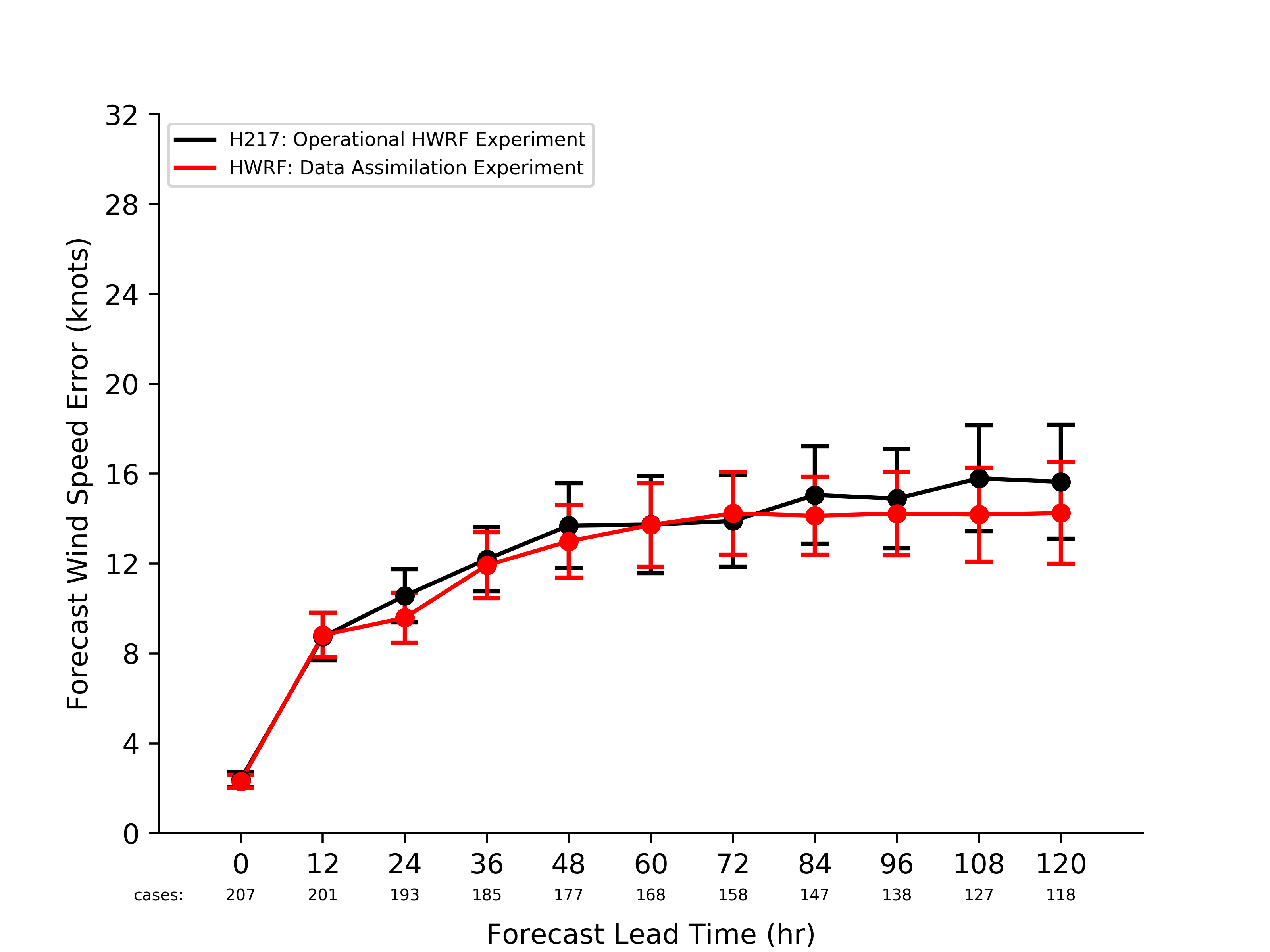 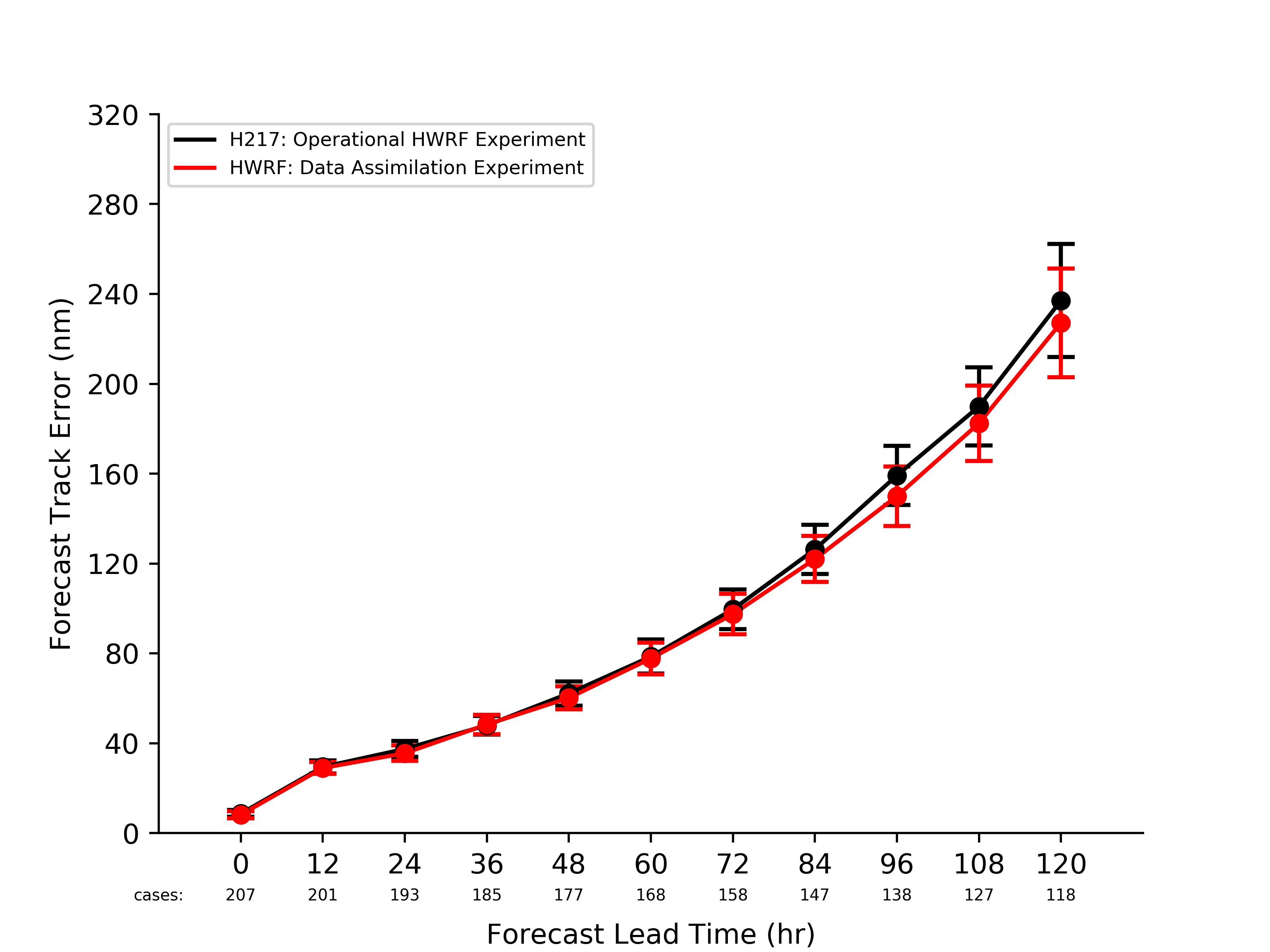 Track Forecast Errors Relative to Observations
Maximum Wind Speed Forecast Errors Relative to Observations
Static Covariance Experiment
Static Covariance Experiment
Covariance Experiment
Covariance Experiment
Henry R. Winterbottom :: 16 April 2018 :: AMS TC 33 :: Ponte Vedra, FL
Planned Data Assimilation Testing:
(Further) Data Assimilation System Tuning
Currently, the HWRF ensemble-hybrid data assimilation method applies a 20% weighting to the static GFS derived background-error covariance
The impacts of the stochastic perturbations may be inhibited by inclusion of the GFS climatology
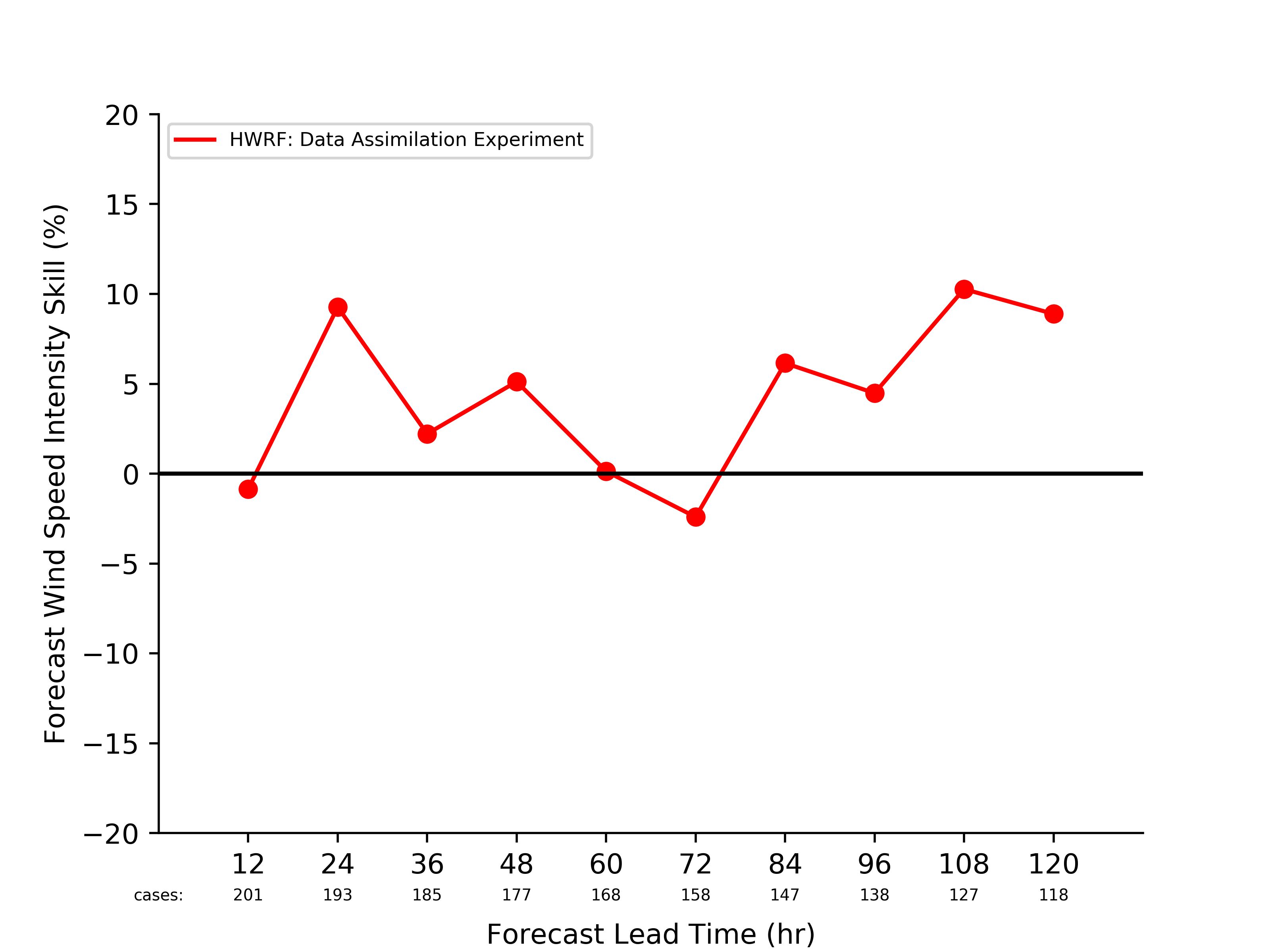 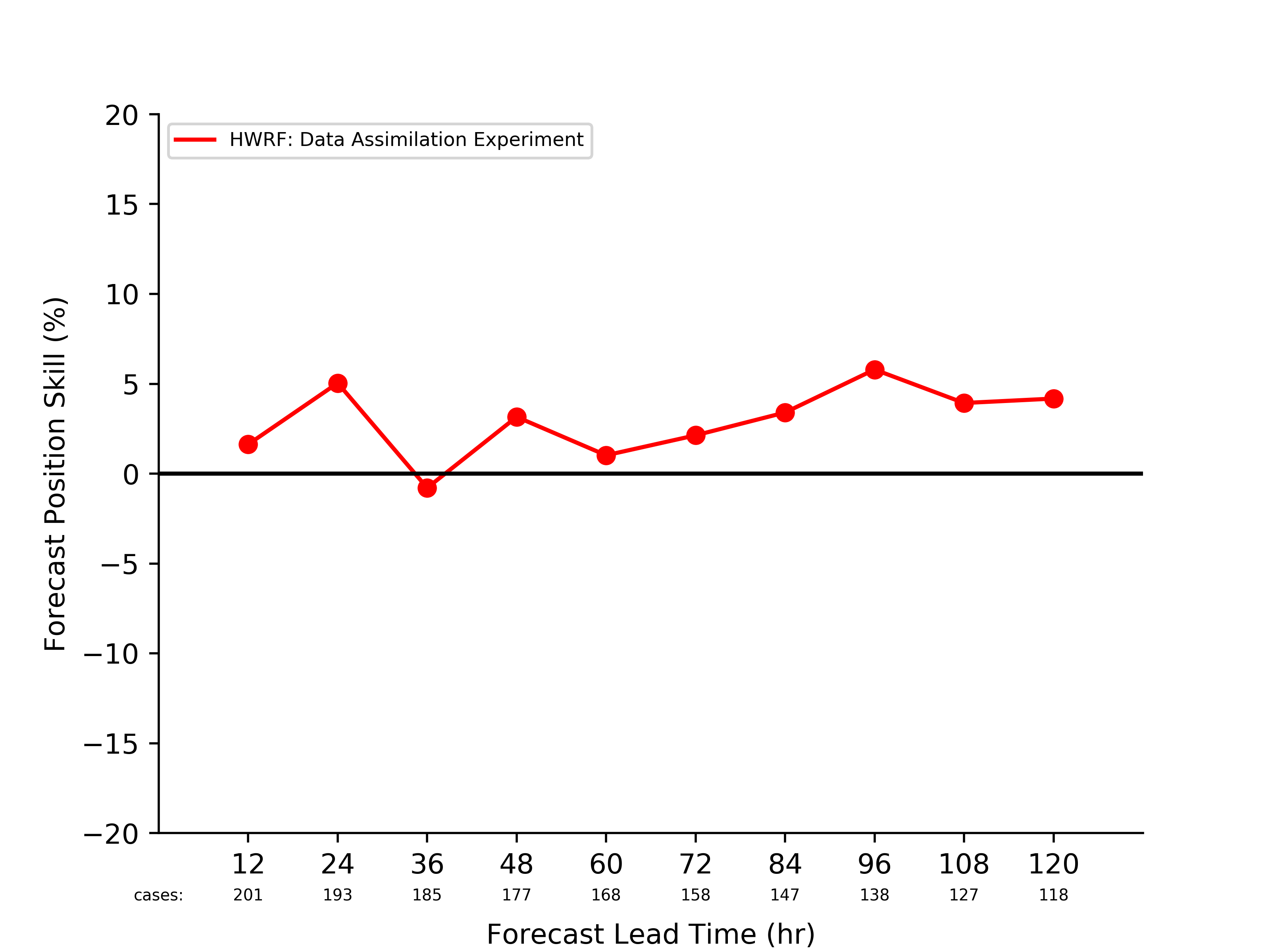 Static Covariance Experiment
Static Covariance Experiment
Covariance Experiment
Covariance Experiment
Track Forecast Skill Relative to Control Experiment
Intensity Forecast Skill Relative to Control Experiment
Henry R. Winterbottom :: 16 April 2018 :: AMS TC 33 :: Ponte Vedra, FL
Planned Data Assimilation Testing:
Considering alternatives to the current vortex initialization (VI) strategy:
Henry R. Winterbottom :: 16 April 2018 :: AMS TC 33 :: Ponte Vedra, FL
Planned Data Assimilation Testing:
Considering alternatives to the current vortex initialization (VI) strategy:

Improvements in the relocation of the TC within the background forecasts
Henry R. Winterbottom :: 16 April 2018 :: AMS TC 33 :: Ponte Vedra, FL
Planned Data Assimilation Testing:
Considering alternatives to the current vortex initialization (VI) strategy:

Improvements in the relocation of the TC within the background forecasts
Assimilation of synthetic and diagnostic-type observations
Henry R. Winterbottom :: 16 April 2018 :: AMS TC 33 :: Ponte Vedra, FL
Planned Data Assimilation Testing:
Considering alternatives to the current vortex initialization (VI) strategy:

Improvements in the relocation of the TC within the background forecasts
Assimilation of synthetic and diagnostic-type observations
Super-obing TC relative wind analyses (i.e., NHC gridded TCM)
Henry R. Winterbottom :: 16 April 2018 :: AMS TC 33 :: Ponte Vedra, FL
Planned Data Assimilation Testing:
Considering alternatives to the current vortex initialization (VI) strategy:

Improvements in the relocation of the TC within the background forecasts
Assimilation of synthetic and diagnostic-type observations
Super-obing TC relative wind analyses (i.e., NHC gridded TCM)

Investigating the impacts of cycling the inner (e.g., 6- and 2-km) HWRF moving nests
Henry R. Winterbottom :: 16 April 2018 :: AMS TC 33 :: Ponte Vedra, FL
Planned Data Assimilation Testing:
Considering alternatives to the current vortex initialization (VI) strategy:

Improvements in the relocation of the TC within the background forecasts
Assimilation of synthetic and diagnostic-type observations
Super-obing TC relative wind analyses (i.e., NHC gridded TCM)

Investigating the impacts of cycling the inner (e.g., 6- and 2-km) HWRF moving nests

Tuning the thinning mechanisms and better specifying the observation errors and localization characteristics for the more recently added platforms (i.e., SFMR, TDR, GPS dropsondes, etc.)
Henry R. Winterbottom :: 16 April 2018 :: AMS TC 33 :: Ponte Vedra, FL
Planned Activities During the Next 2-3 Years:
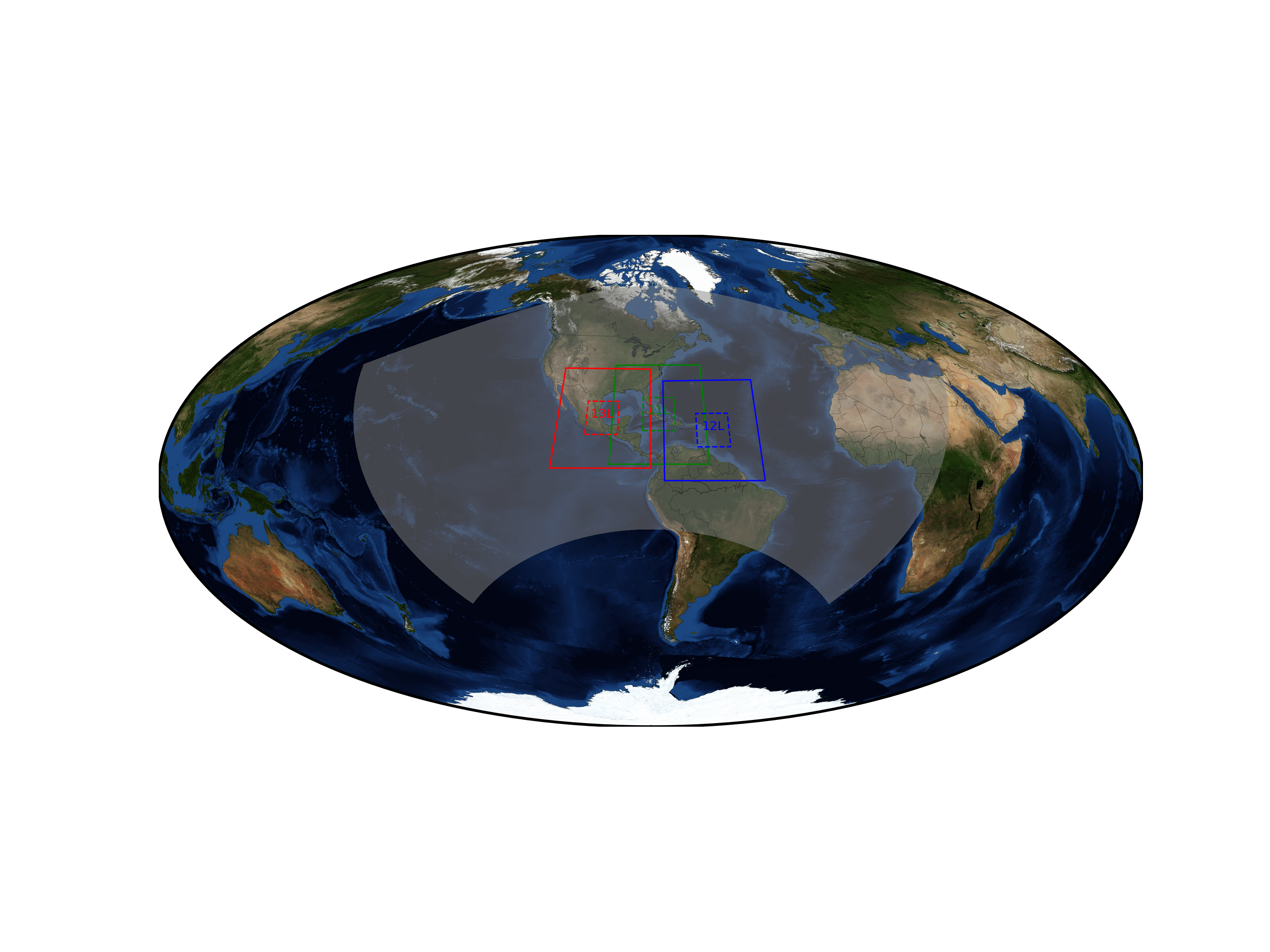 Exploration of a fixed, basin-scale, continuous cycling (data-assimilation), parent domain
Basin-scale Parent Domain :: Valid 0000 UTC 08 September
Irma (2017)
Katia (2017)
Jose (2017)
HWRF basin-scale domain
Henry R. Winterbottom :: 16 April 2018 :: AMS TC 33 :: Ponte Vedra, FL
Planned Activities During the Next 2-3 Years:
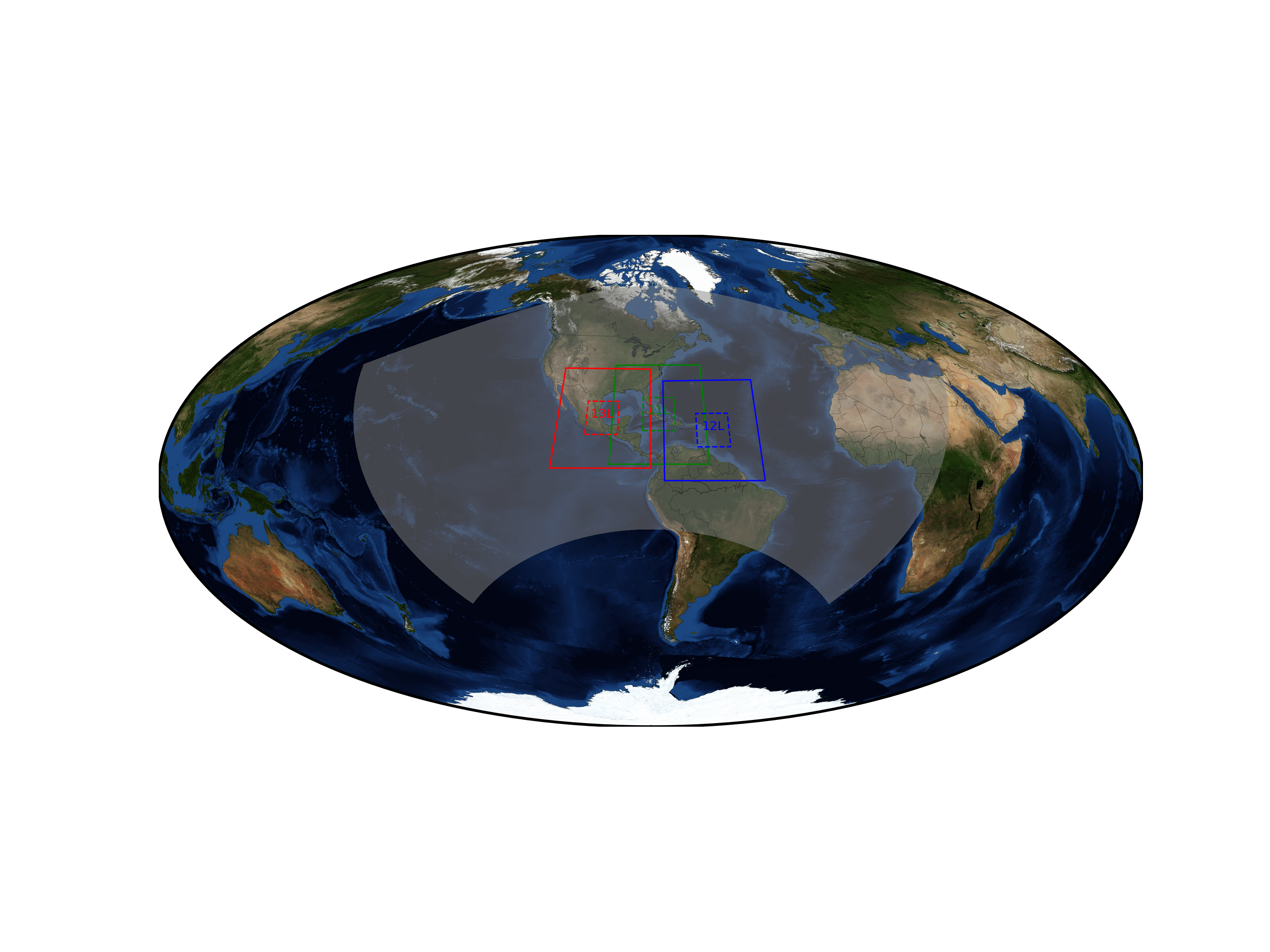 Exploration of a fixed, basin-scale, continuous cycling (data-assimilation), parent domain
The current AOML/HRD basin-scale produces skillful track forecasts at medium range lead times
The fixed, cycling data-assimilation will enable better usage of satellite radiance observations
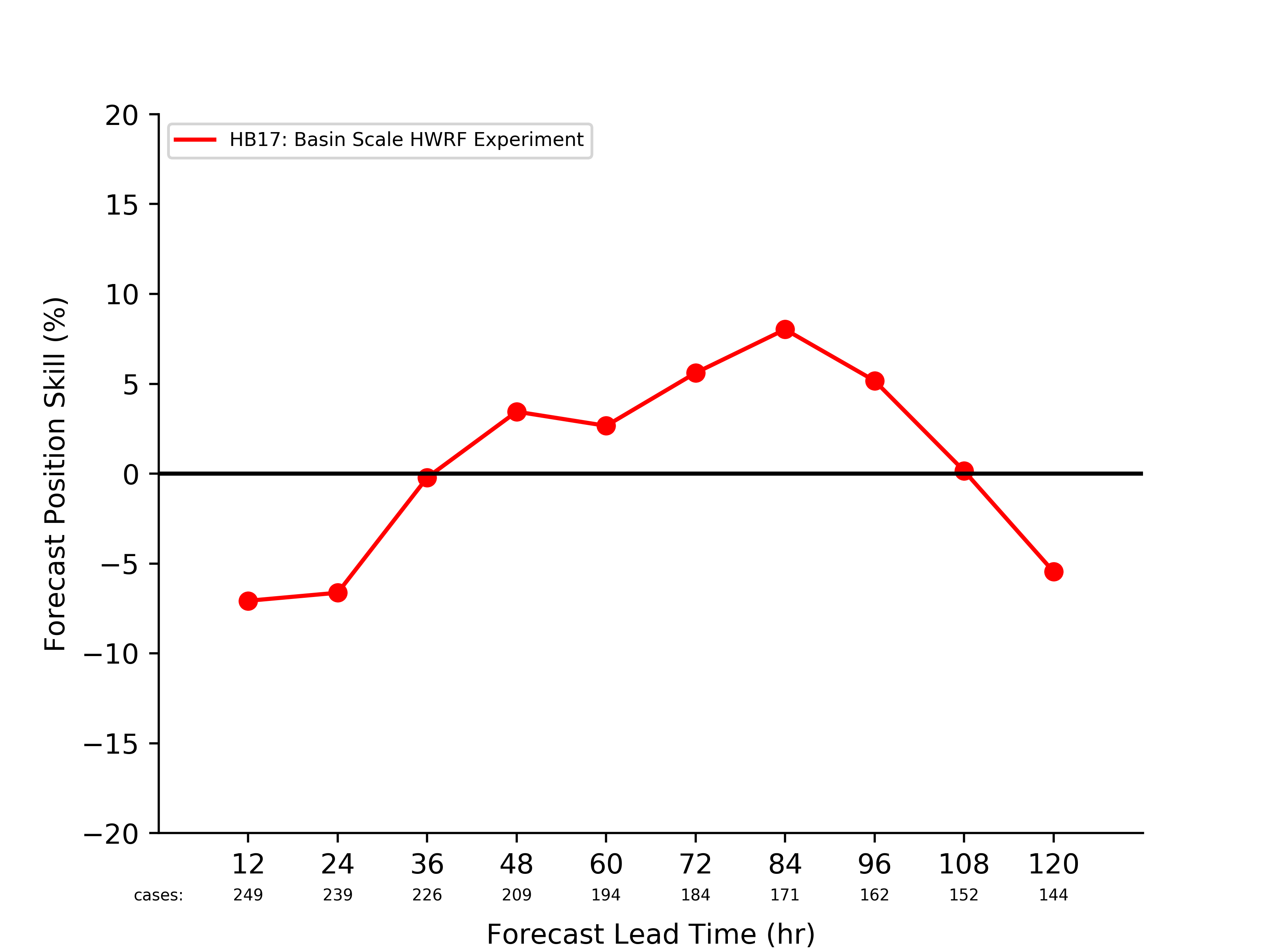 Operational HWRF Experiment
Basin-scale HWRF Experiment
Irma (2017)
Katia (2017)
Jose (2017)
Track Forecast Skill Relative to Control Experiment
Henry R. Winterbottom :: 16 April 2018 :: AMS TC 33 :: Ponte Vedra, FL
Planned Activities During the Next 2-3 Years:
Adding data assimilation capabilities such as:

A more frequently cycled (e.g., hourly) 3D ensemble-hybrid system
Henry R. Winterbottom :: 16 April 2018 :: AMS TC 33 :: Ponte Vedra, FL
Planned Activities During the Next 2-3 Years:
Adding data assimilation capabilities such as:

A more frequently cycled (e.g., hourly) 3D ensemble-hybrid system 
Full 4D ensemble-hybrid data assimilation system
Henry R. Winterbottom :: 16 April 2018 :: AMS TC 33 :: Ponte Vedra, FL
Planned Activities During the Next 2-3 Years:
Adding data assimilation capabilities such as:

A more frequently cycled (e.g., hourly) 3D ensemble-hybrid system 
Full 4D ensemble-hybrid data assimilation system
Both will provide benefits toward spin-down alleviation and making better use of the available inner-core observations
Henry R. Winterbottom :: 16 April 2018 :: AMS TC 33 :: Ponte Vedra, FL
Planned Activities During the Next 2-3 Years:
Adding data assimilation capabilities such as:

A more frequently cycled (e.g., hourly) 3D ensemble-hybrid system 
Full 4D ensemble-hybrid data assimilation system
Both will provide benefits toward spin-down alleviation and making better use of the available inner-core observations

Incorporating cycling capabilities for the moving (e.g., d02/03) HWRF nests, including ensemble members
Henry R. Winterbottom :: 16 April 2018 :: AMS TC 33 :: Ponte Vedra, FL
Planned Activities During the Next 2-3 Years:
Adding data assimilation capabilities such as:

A more frequently cycled (e.g., hourly) 3D ensemble-hybrid system 
Full 4D ensemble-hybrid data assimilation system
Both will provide benefits toward spin-down alleviation and making better use of the available inner-core observations

Incorporating cycling capabilities for the moving (e.g., d02/03) HWRF nests, including ensemble members 

Working closely with HFIP DTC partners to improve the HWRF scripting structure, particularly as it applies to data-assimilation
Henry R. Winterbottom :: 16 April 2018 :: AMS TC 33 :: Ponte Vedra, FL
Planned Activities During the Next 2-3 Years:
Adding data assimilation capabilities such as:

A more frequently cycled (e.g., hourly) 3D ensemble-hybrid system 
Full 4D ensemble-hybrid data assimilation system
Both will provide benefits toward spin-down alleviation and making better use of the available inner-core observations

Incorporating cycling capabilities for the moving (e.g., d02/03) HWRF nests, including ensemble members
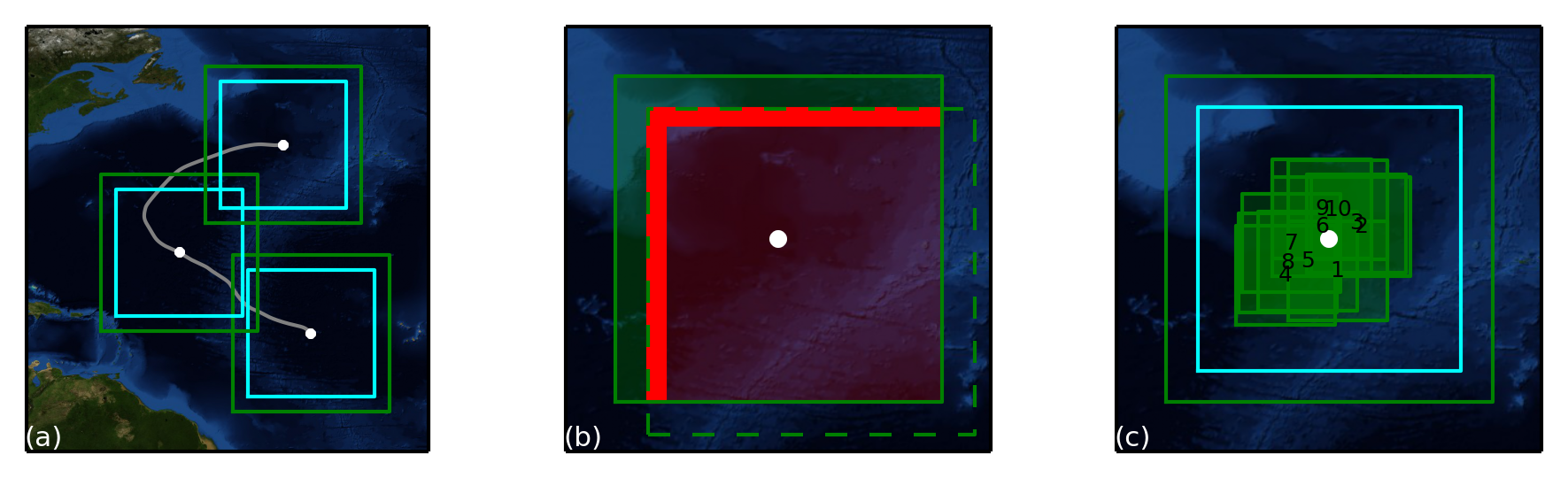 Moving nest positions
Ensemble cycling example
Blending of inner-nest with parent domain
Henry R. Winterbottom :: 16 April 2018 :: AMS TC 33 :: Ponte Vedra, FL
Summary and Conclusions:
The 2017 HWRF had significant improvements for both data usage and data assimilation
Henry R. Winterbottom :: 16 April 2018 :: AMS TC 33 :: Ponte Vedra, FL
Summary and Conclusions:
The 2017 HWRF had significant improvements for both data usage and data assimilation

The implementation experiments for the 2018 HWRF suggests that intensity forecast improvements on the order of 10% are attainable
Henry R. Winterbottom :: 16 April 2018 :: AMS TC 33 :: Ponte Vedra, FL
Summary and Conclusions:
The 2017 HWRF had significant improvements for both data usage and data assimilation

The implementation experiments for the 2018 HWRF suggests that intensity forecast improvements on the order of 10% are attainable

Planned short- and long(er)-term experiments, as well as other upgrades will further improve data usage and data assimilation capabilities
Henry R. Winterbottom :: 16 April 2018 :: AMS TC 33 :: Ponte Vedra, FL
Summary and Conclusions:
The 2017 HWRF had significant improvements for both data usage and data assimilation

The implementation experiments for the 2018 HWRF suggests that intensity forecast improvements on the order of 10% are attainable

Planned short- and long(er)-term experiments, as well as other upgrades will further improve data usage and data assimilation capabilities

Working closely with HFIP partners will enable acceleration of research to operations implementations with the HWRF workflow
Henry R. Winterbottom :: 16 April 2018 :: AMS TC 33 :: Ponte Vedra, FL
Summary and Conclusions:
The 2017 HWRF had significant improvements for both data usage and data assimilation

The implementation experiments for the 2018 HWRF suggests that intensity forecast improvements on the order of 10% are attainable

Planned short- and long(er)-term experiments, as well as other upgrades will further improve data usage and data assimilation capabilities

Working closely with HFIP partners will enable acceleration of research to operations implementations with the HWRF workflow

Contributions from  other HFIP partners, namely: Evan Kalida (DTC), Bin Liu (EMC), Ghassan Alaka (AOML/HRD), Jonathan Poterjoy (AOML/HRD), and Xuguang Wang (OU)
Henry R. Winterbottom :: 16 April 2018 :: AMS TC 33 :: Ponte Vedra, FL